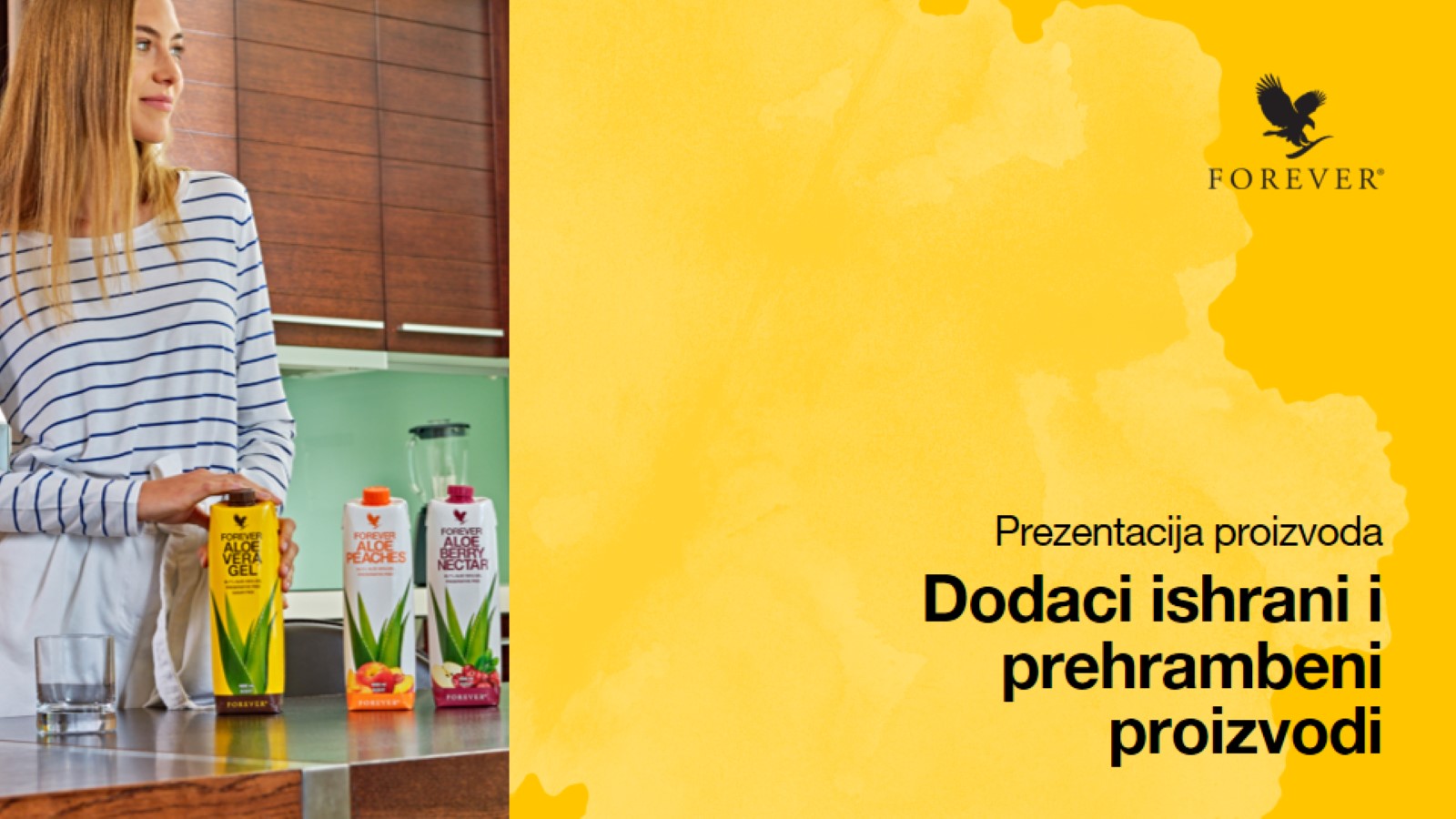 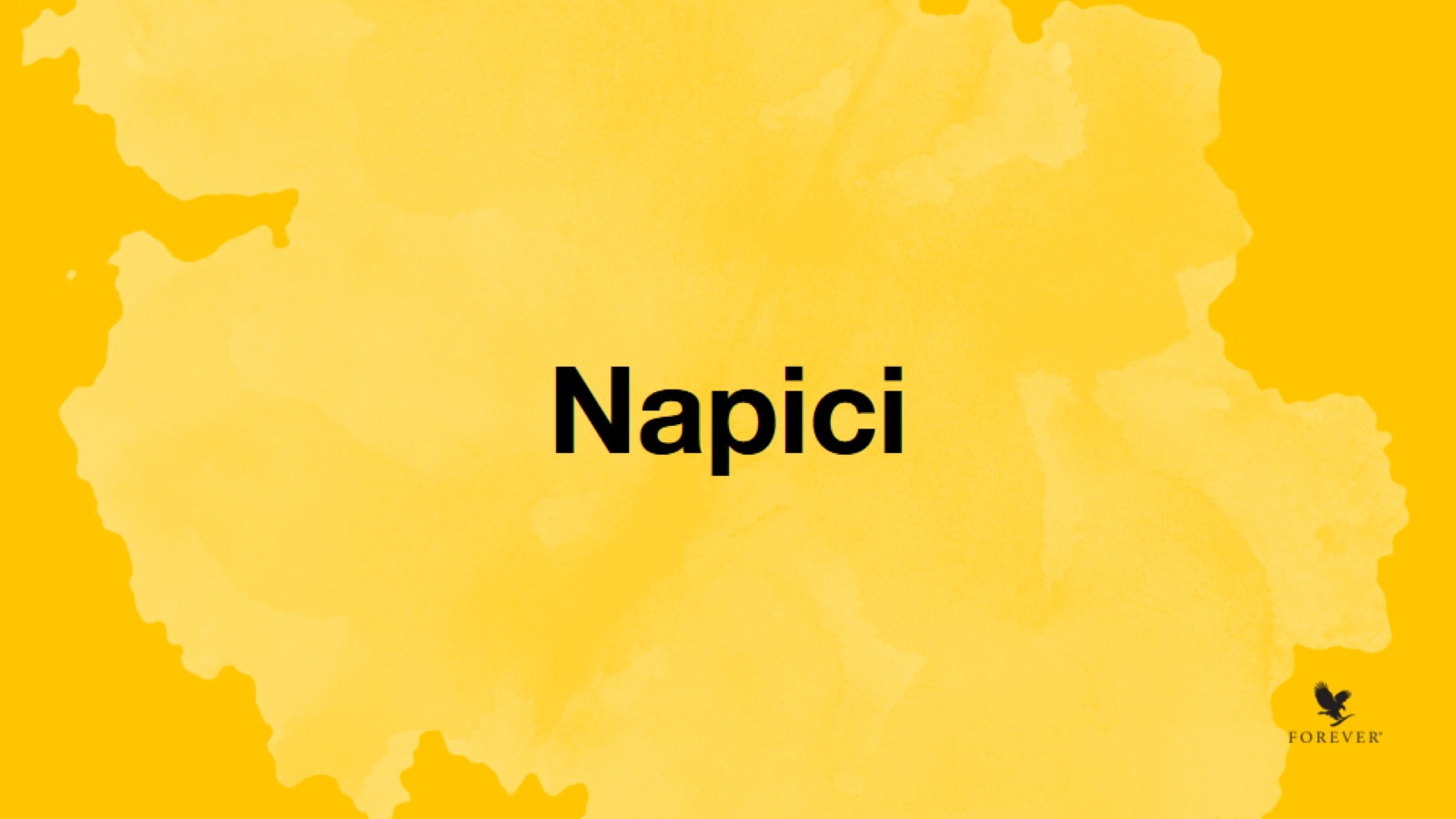 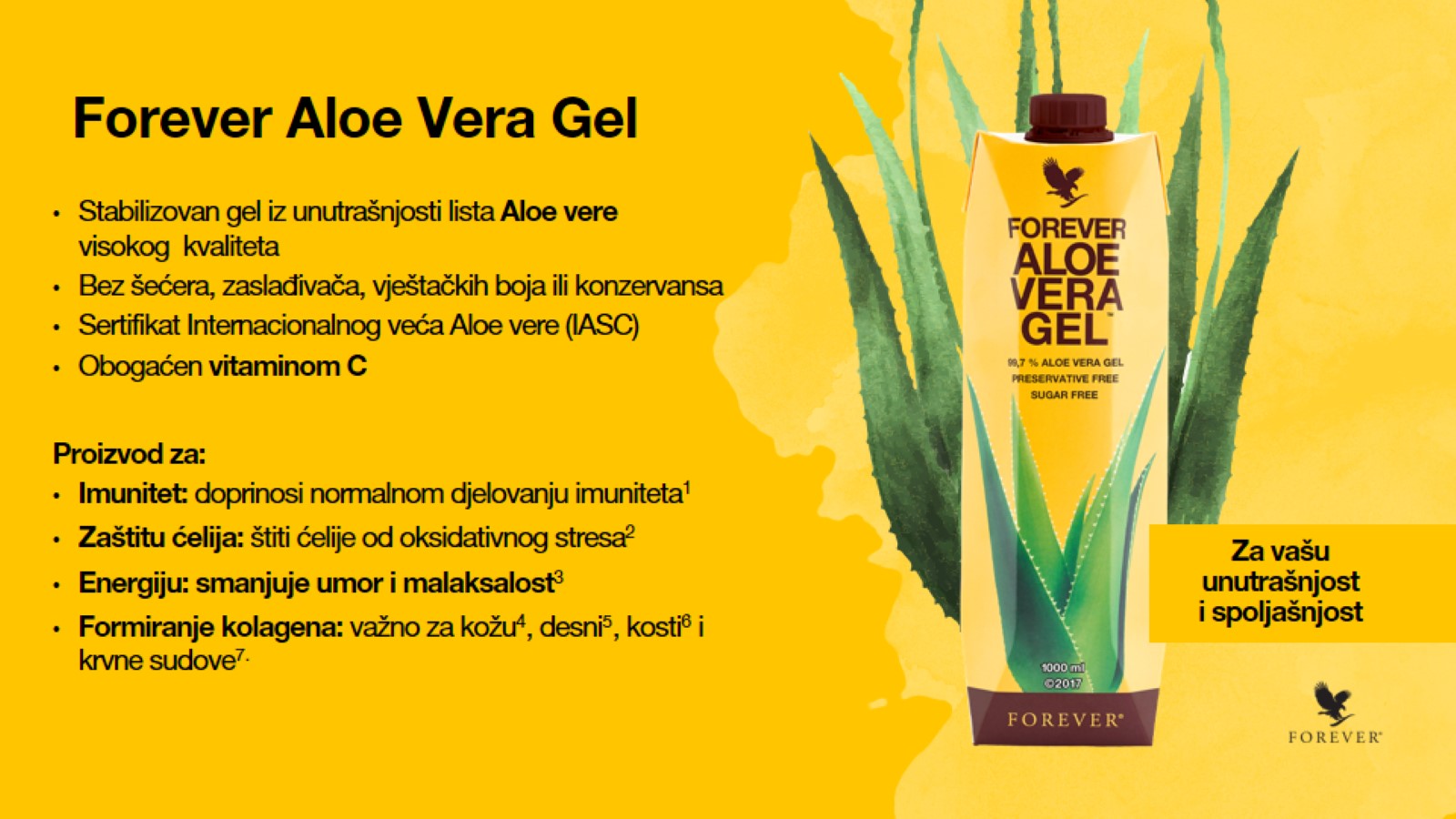 Forever Aloe Vera Gel
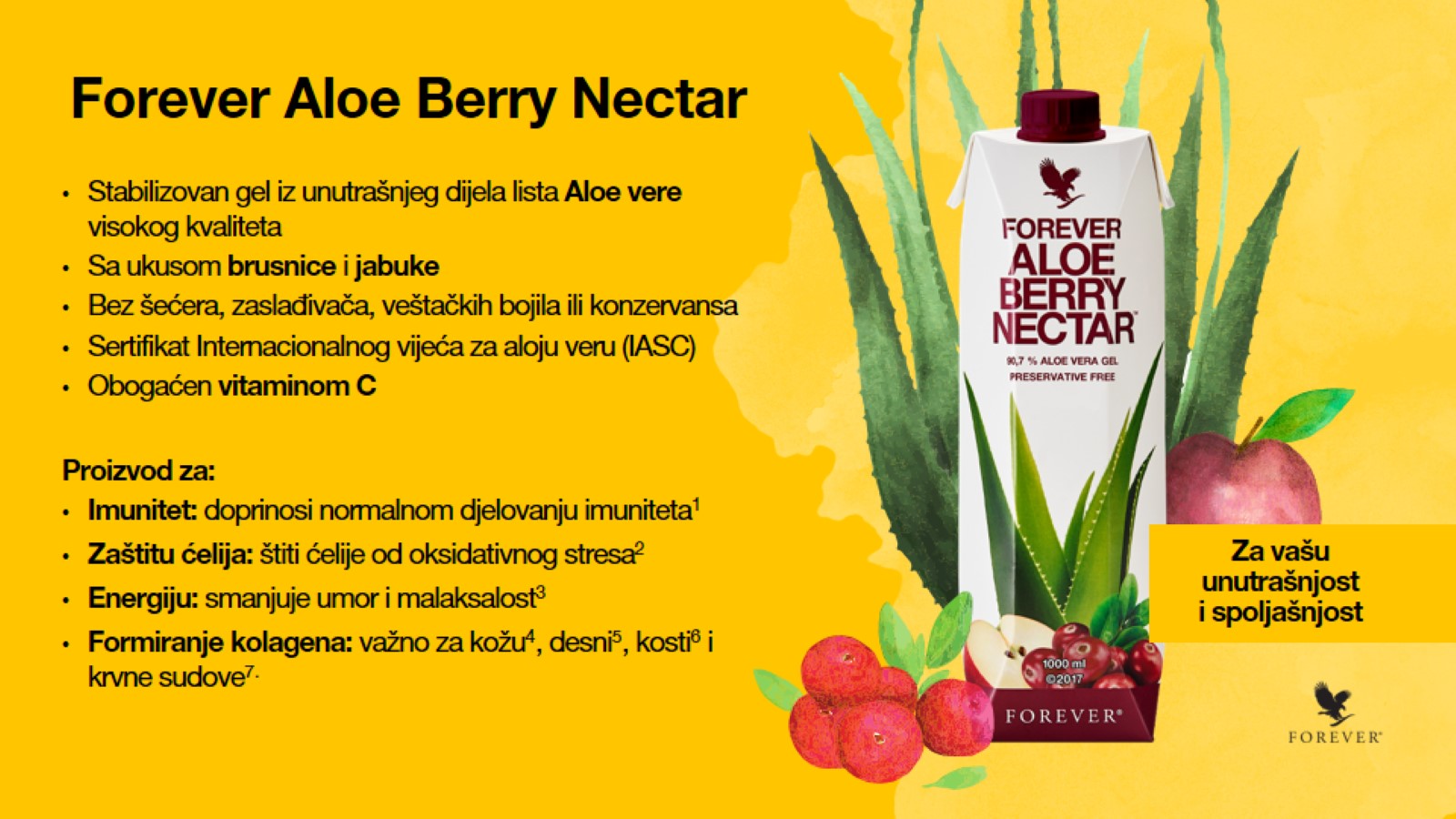 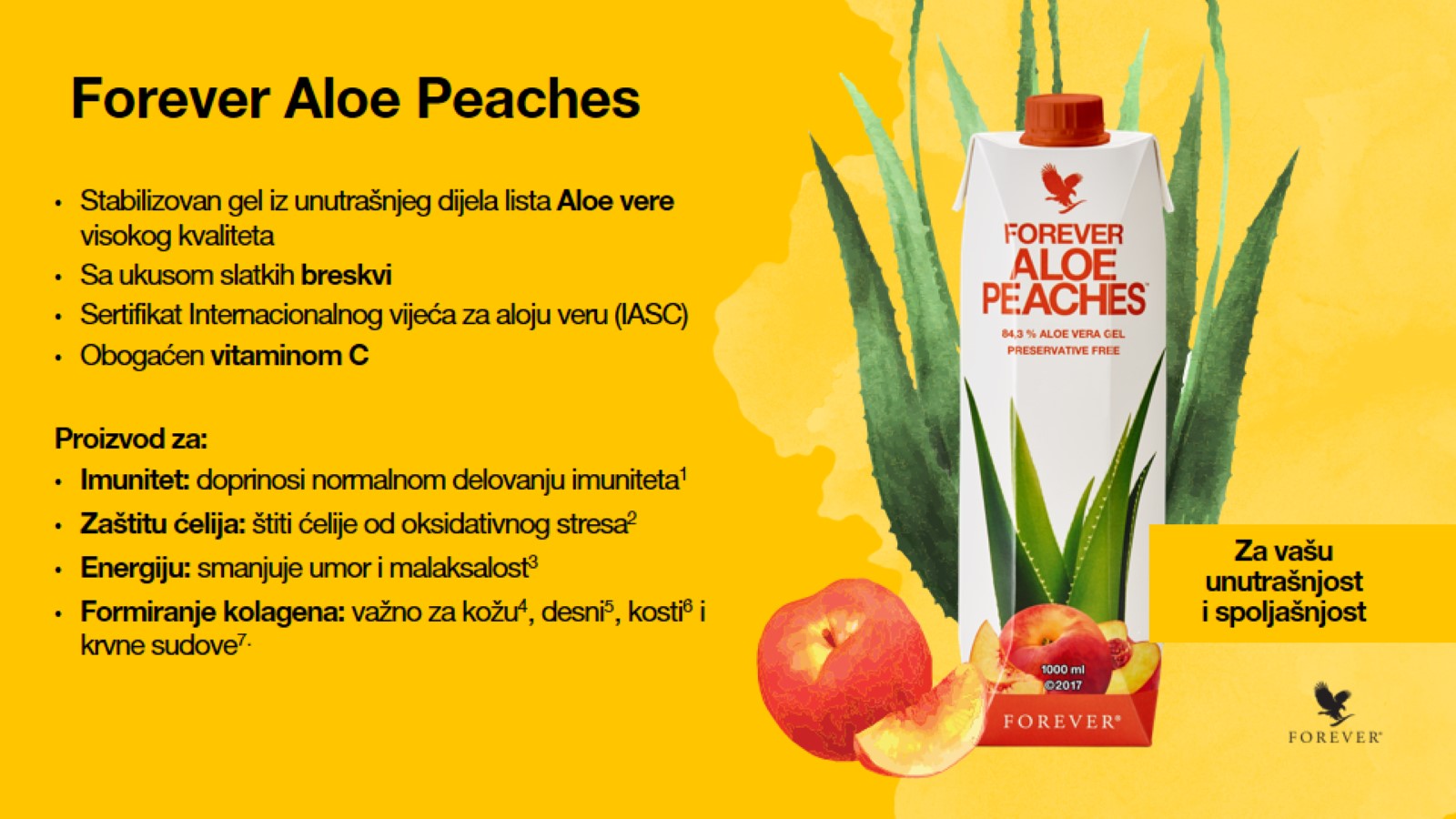 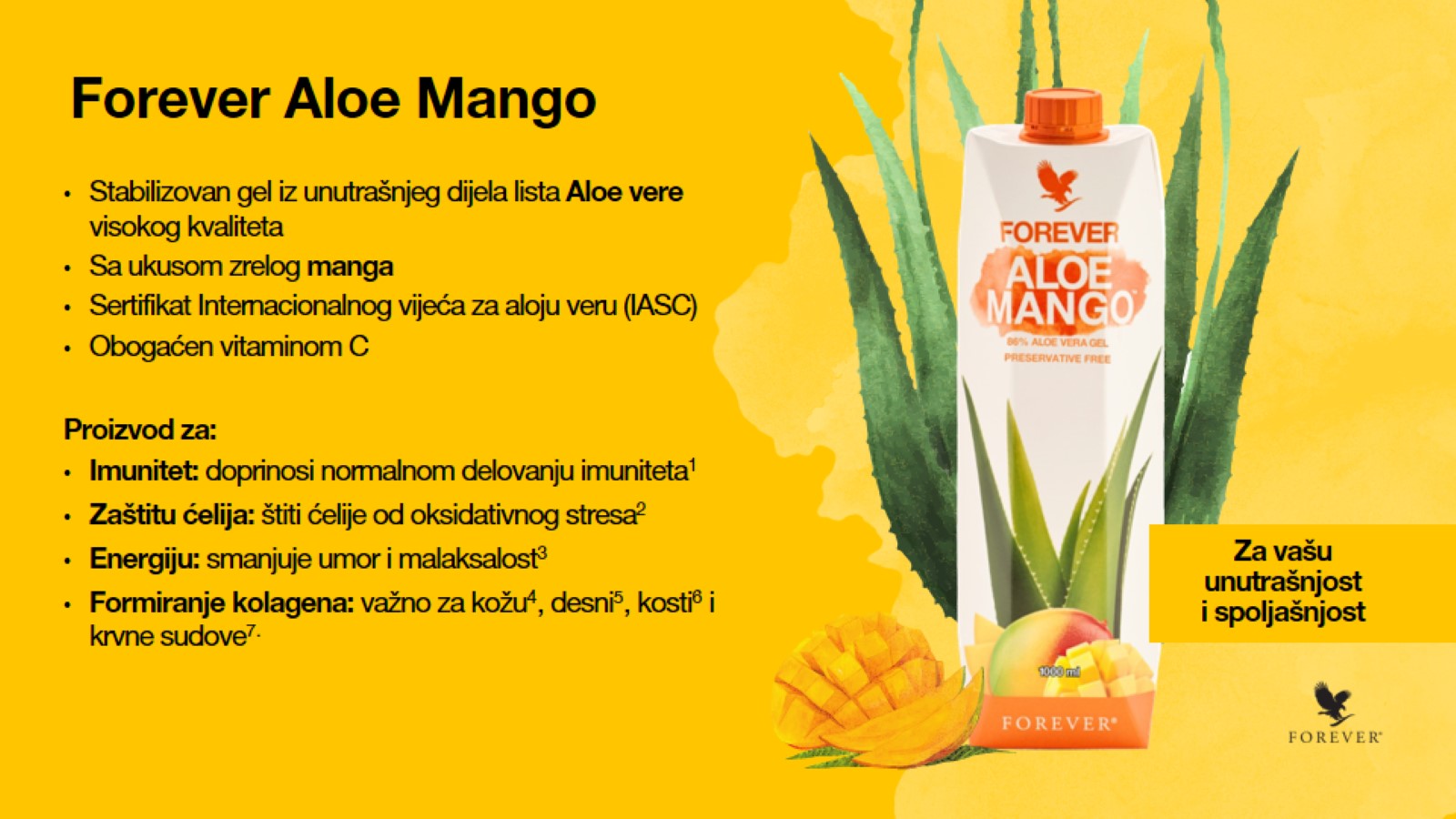 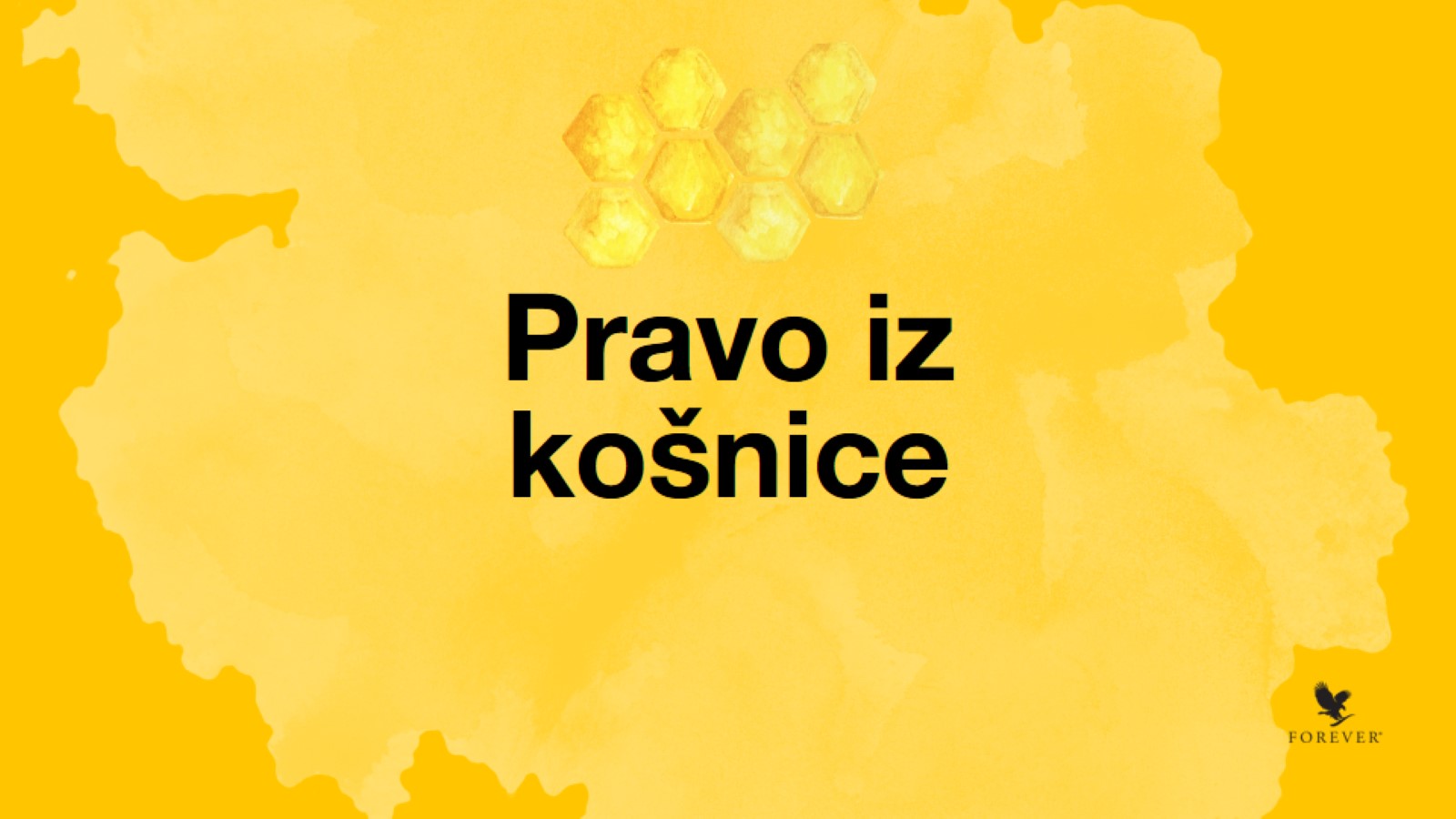 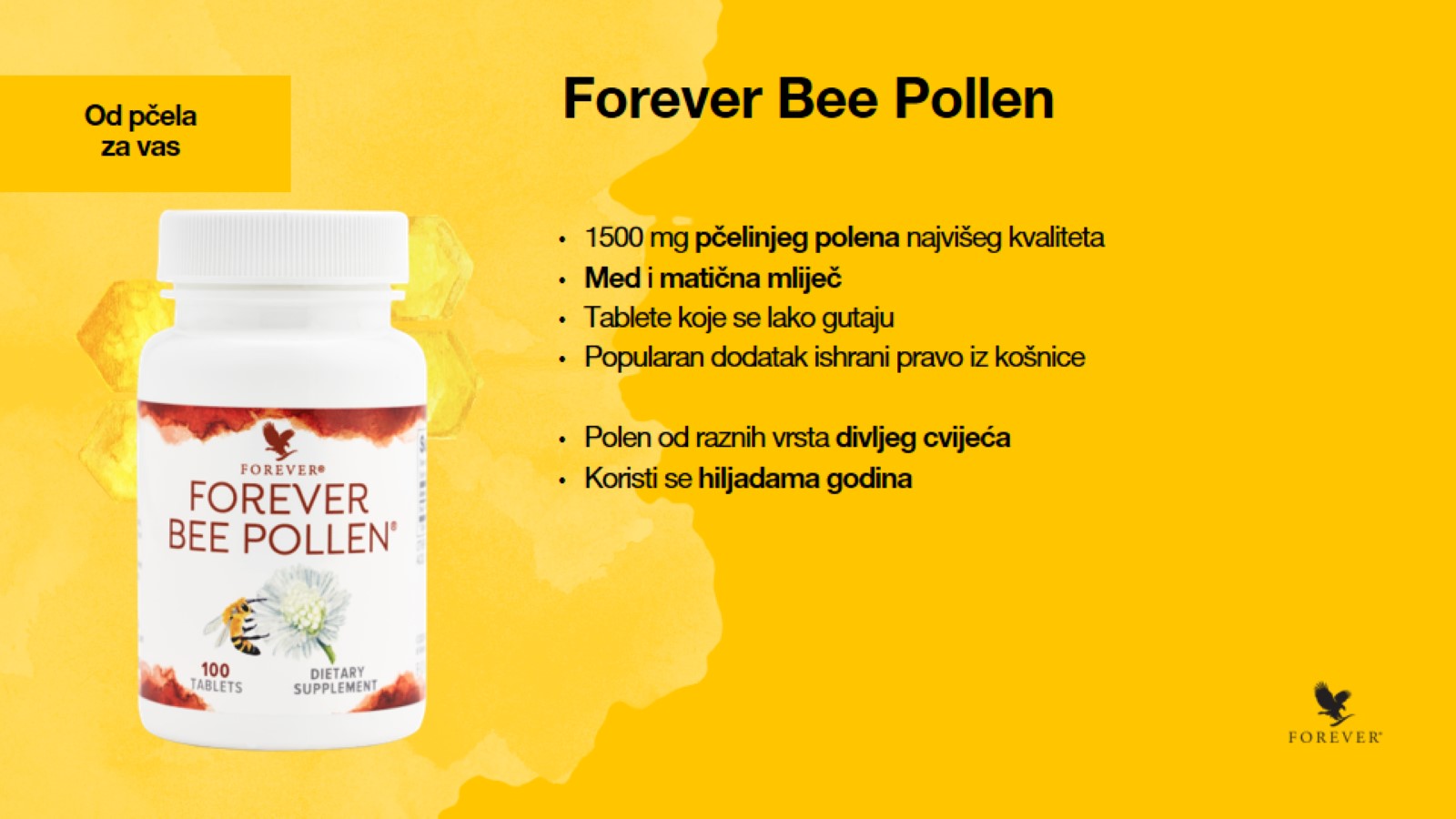 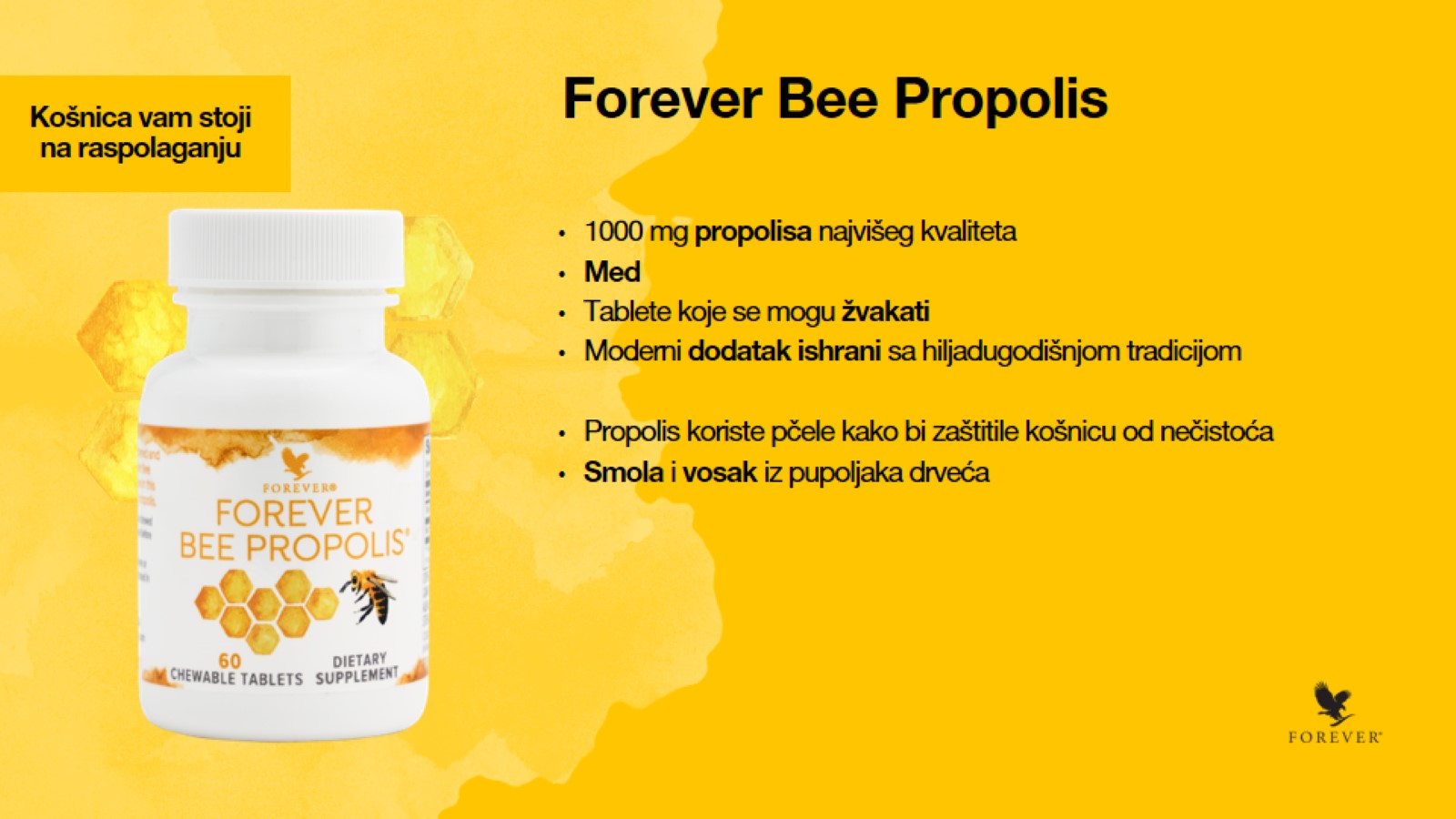 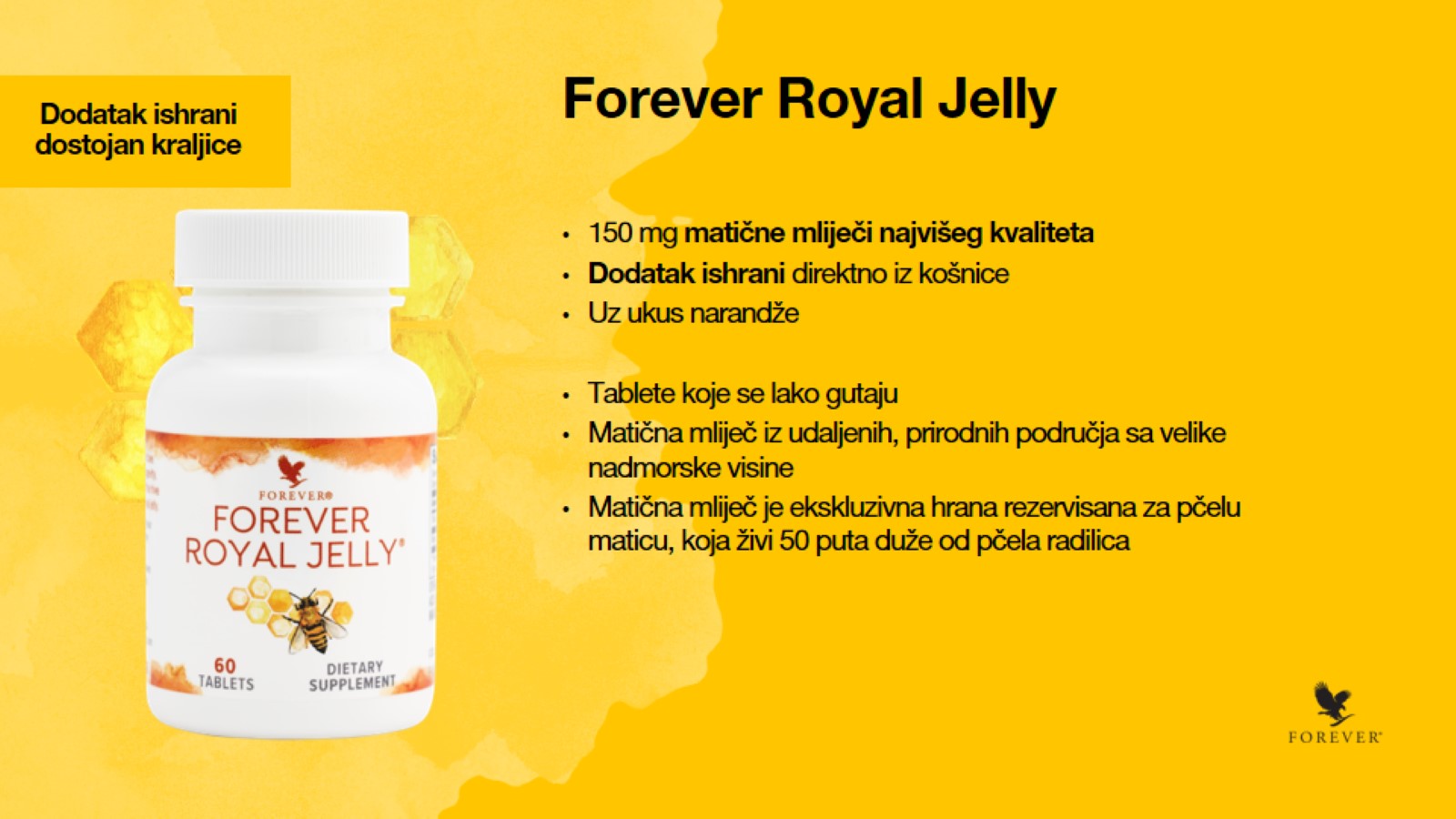 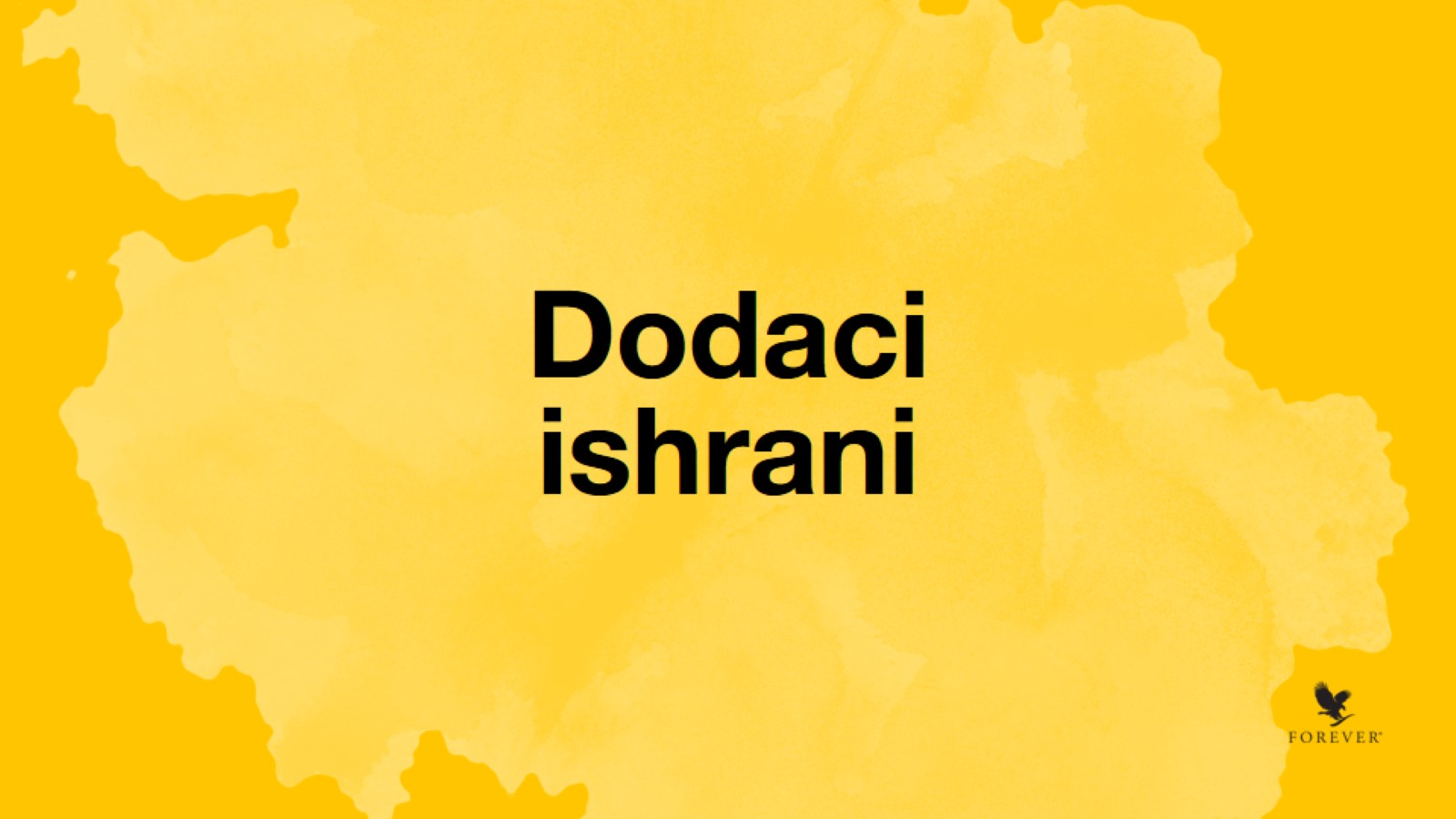 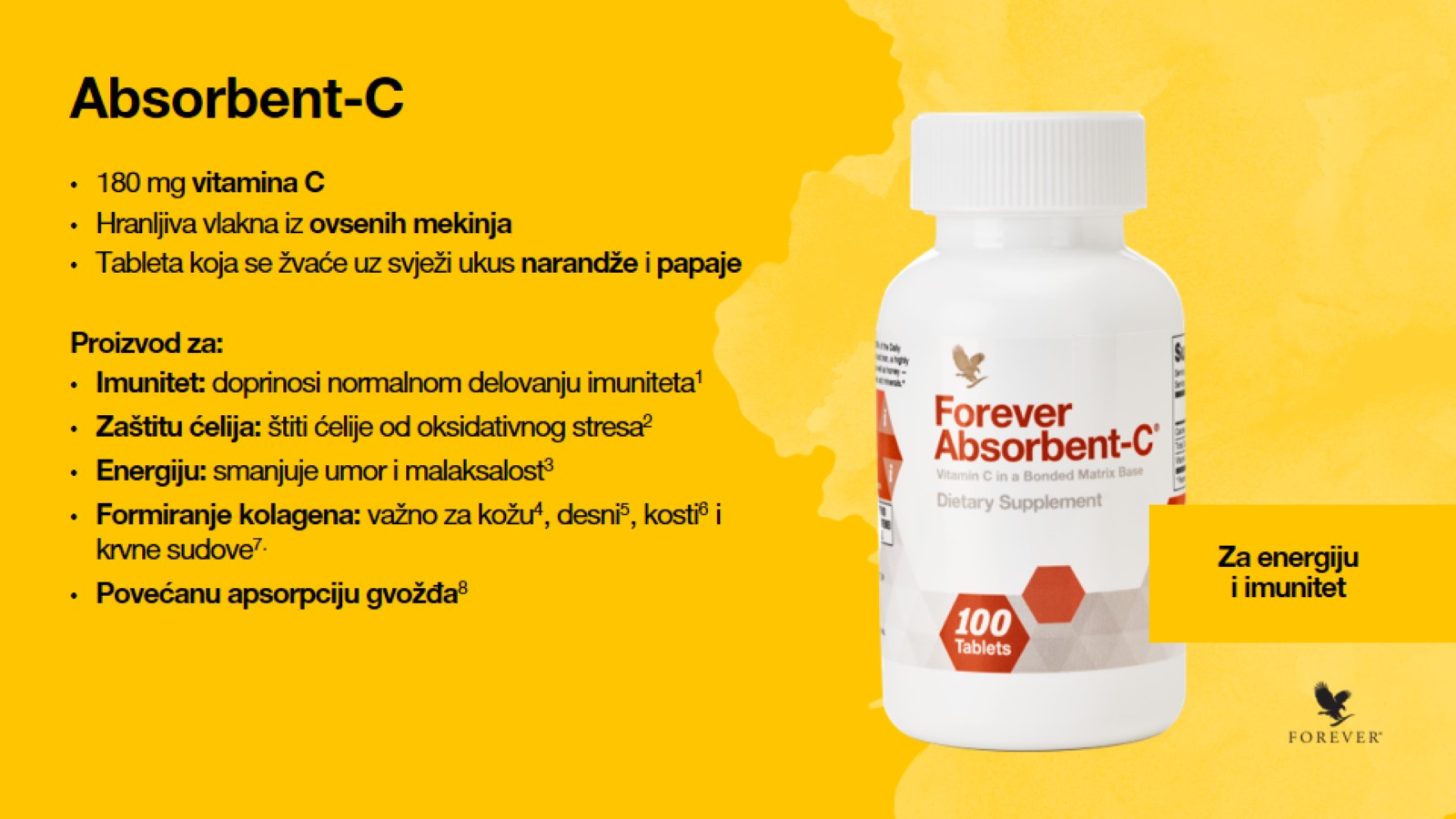 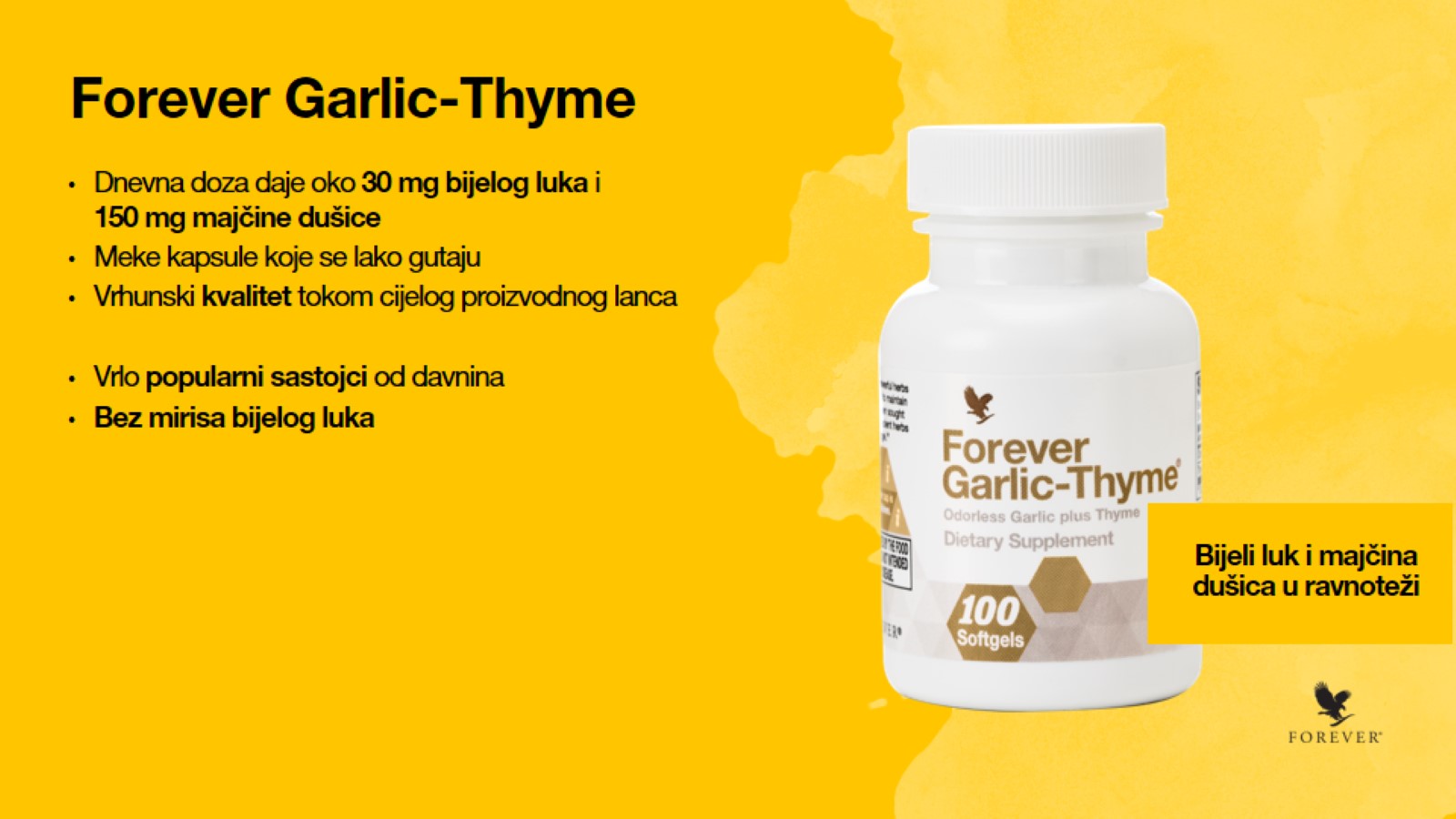 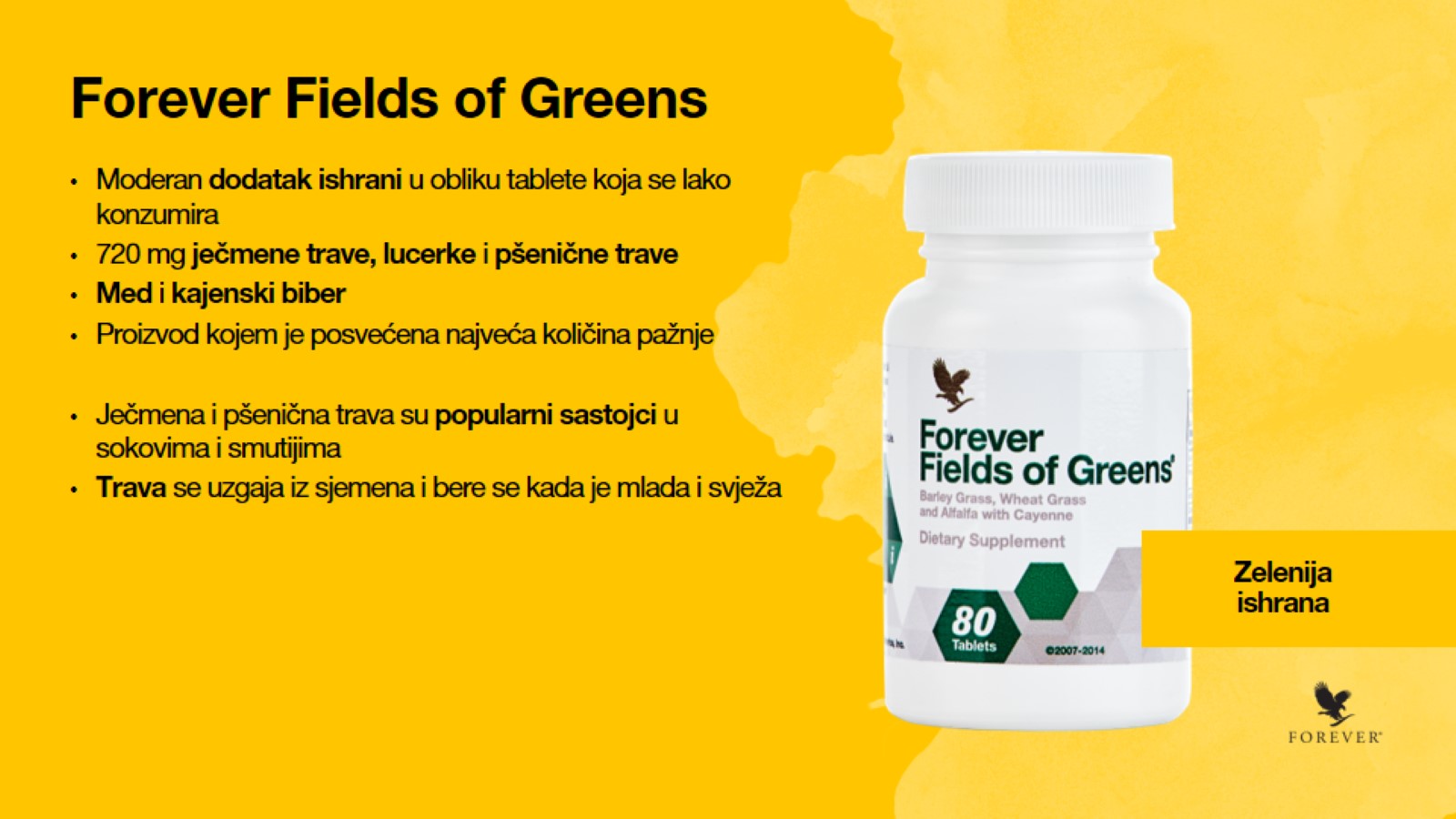 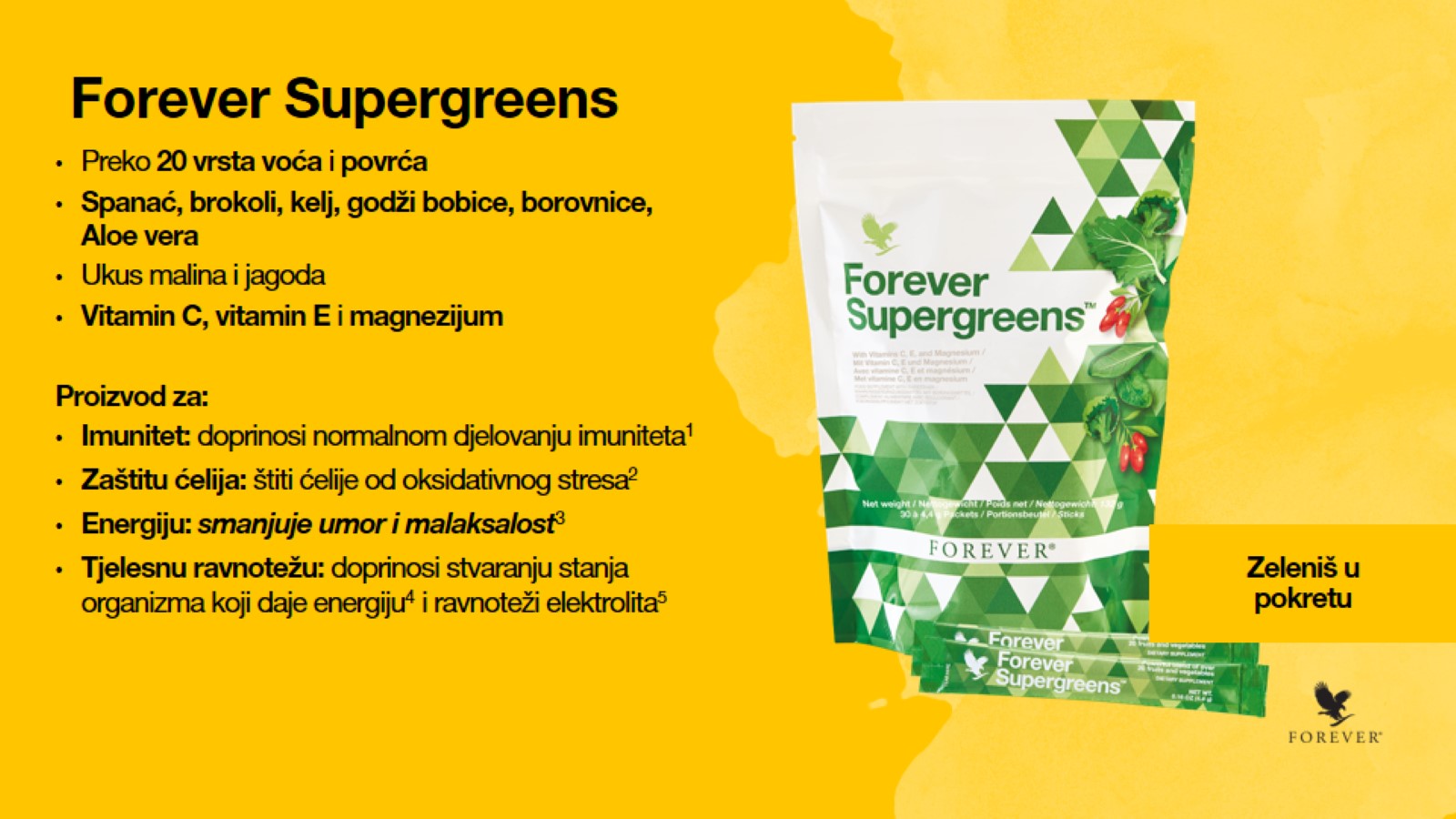 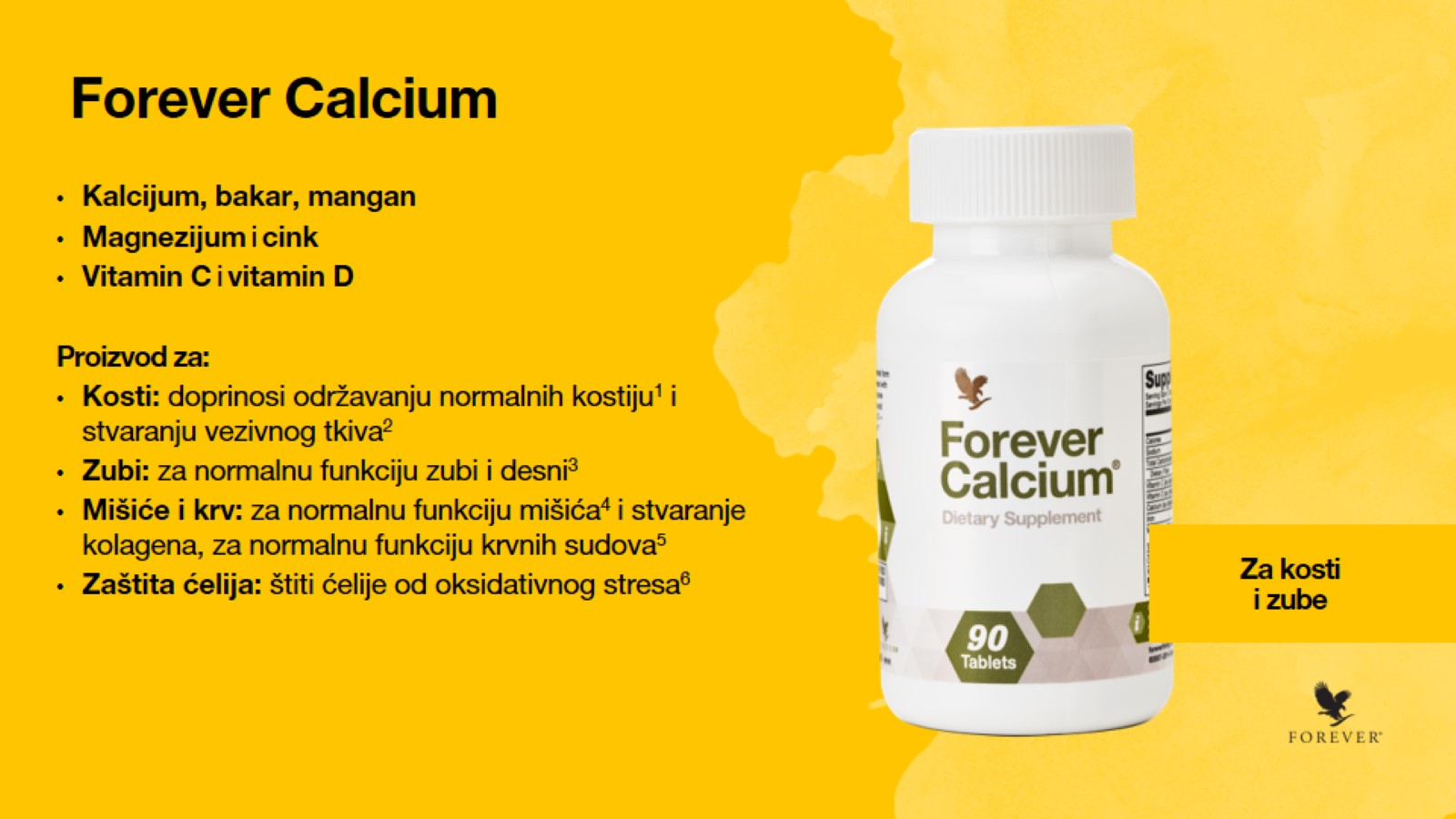 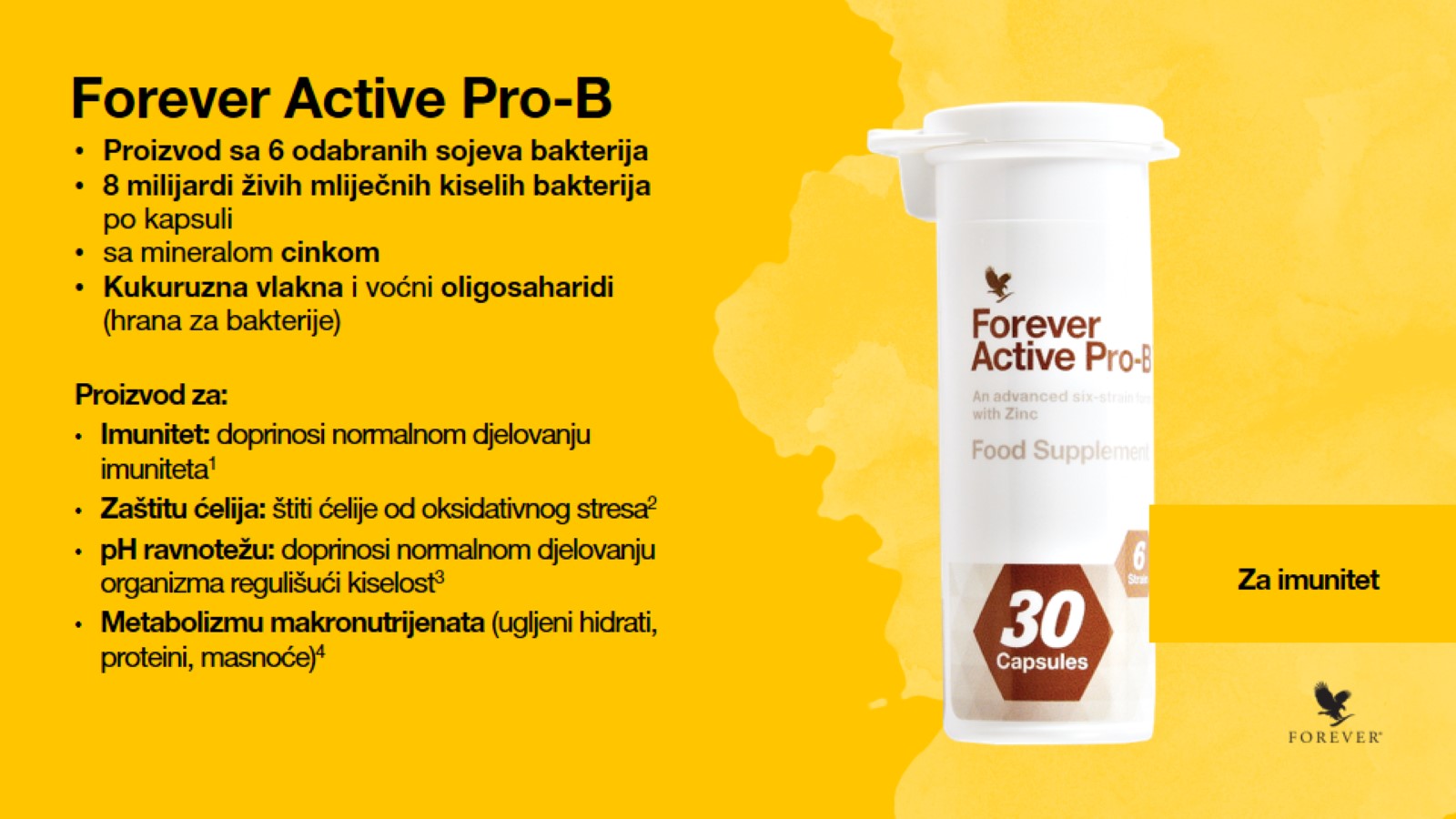 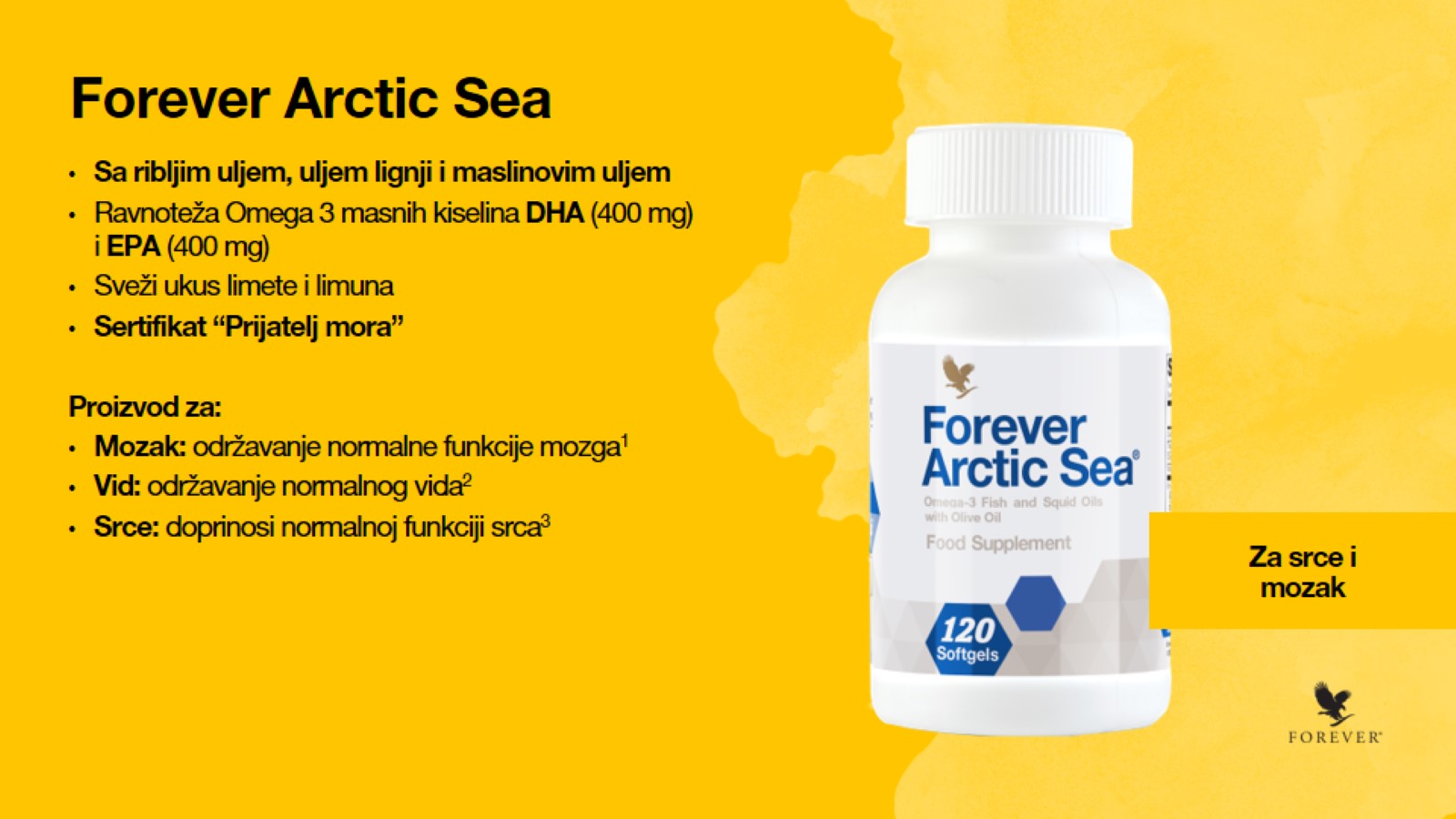 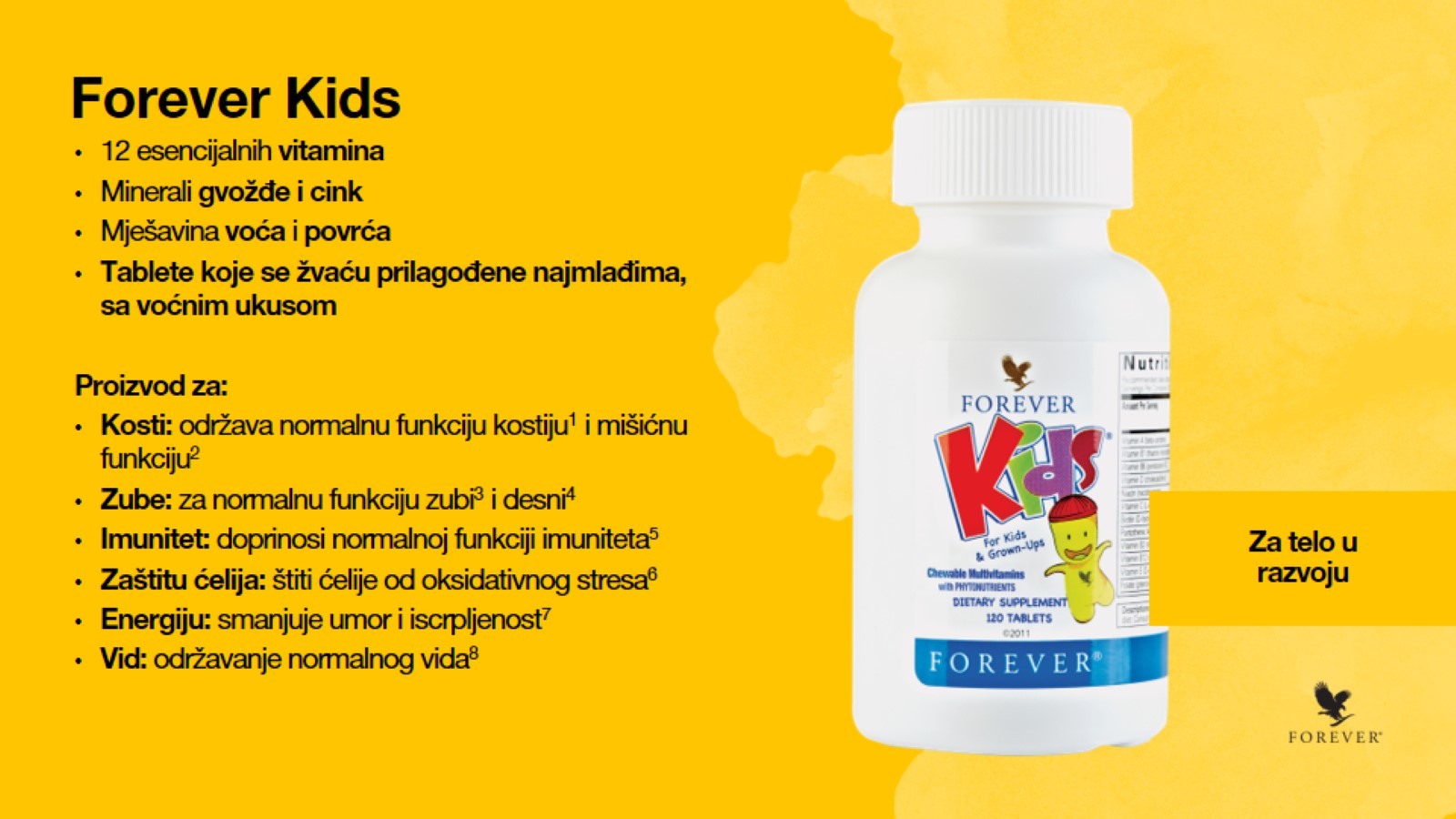 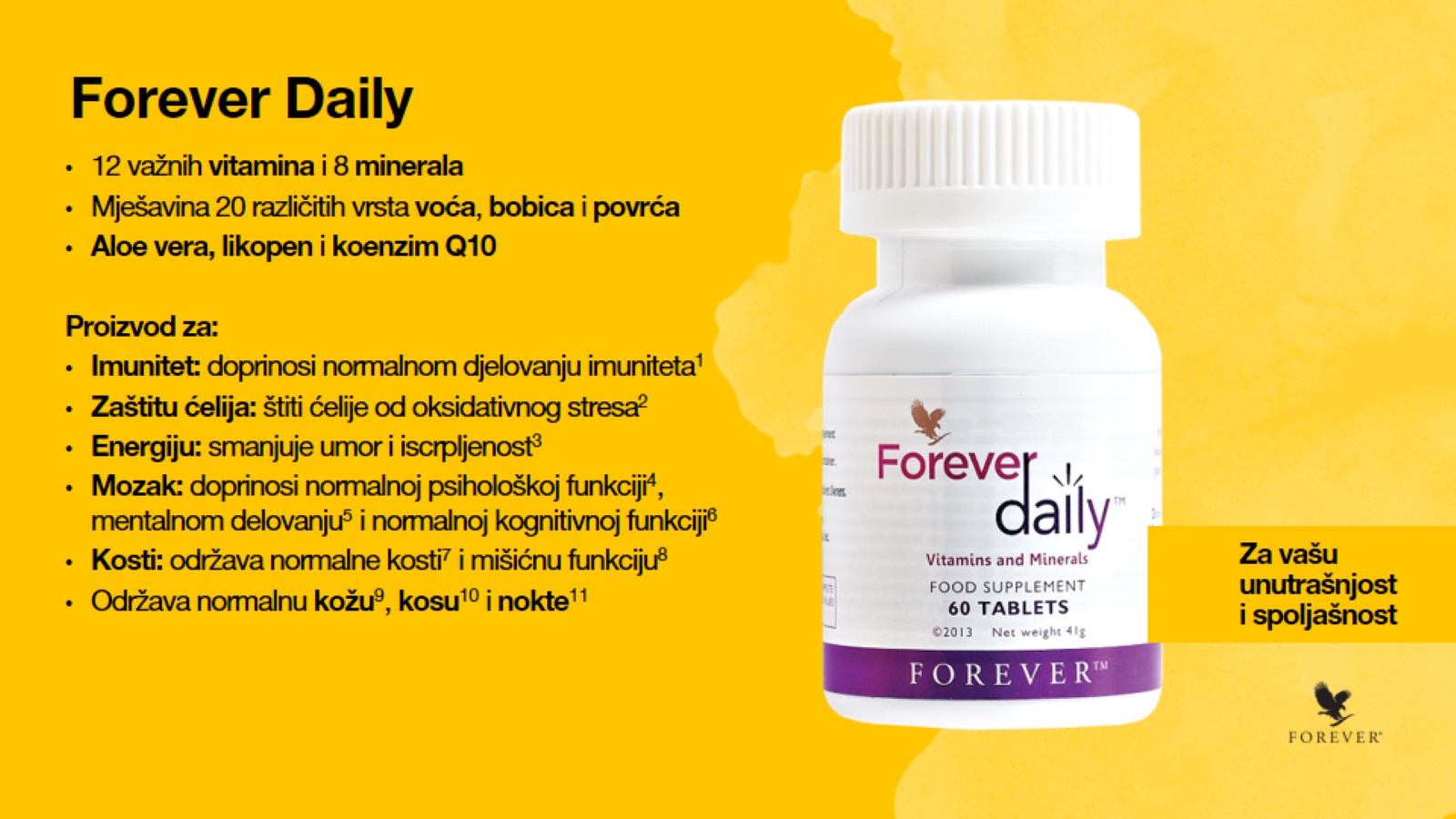 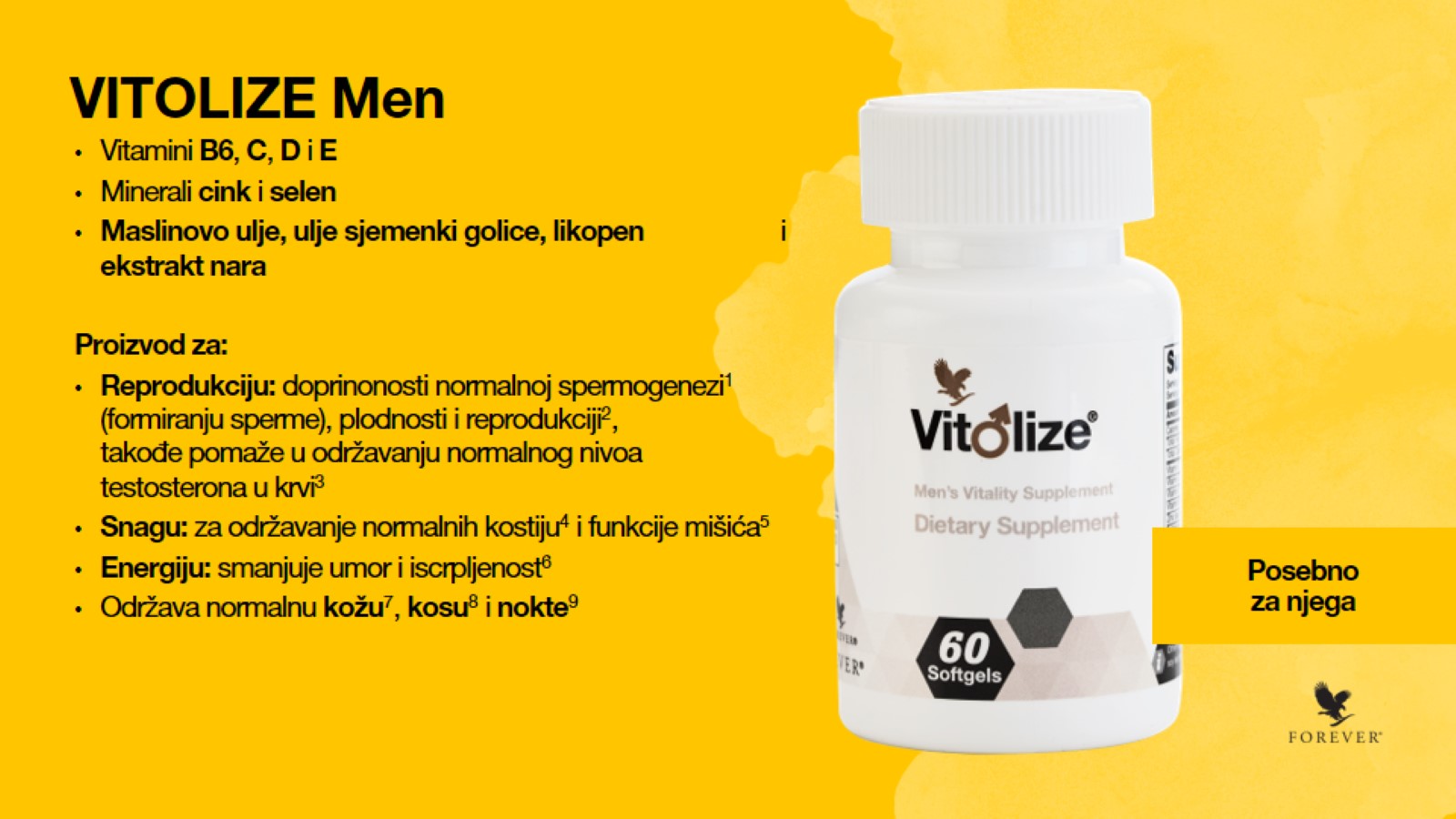 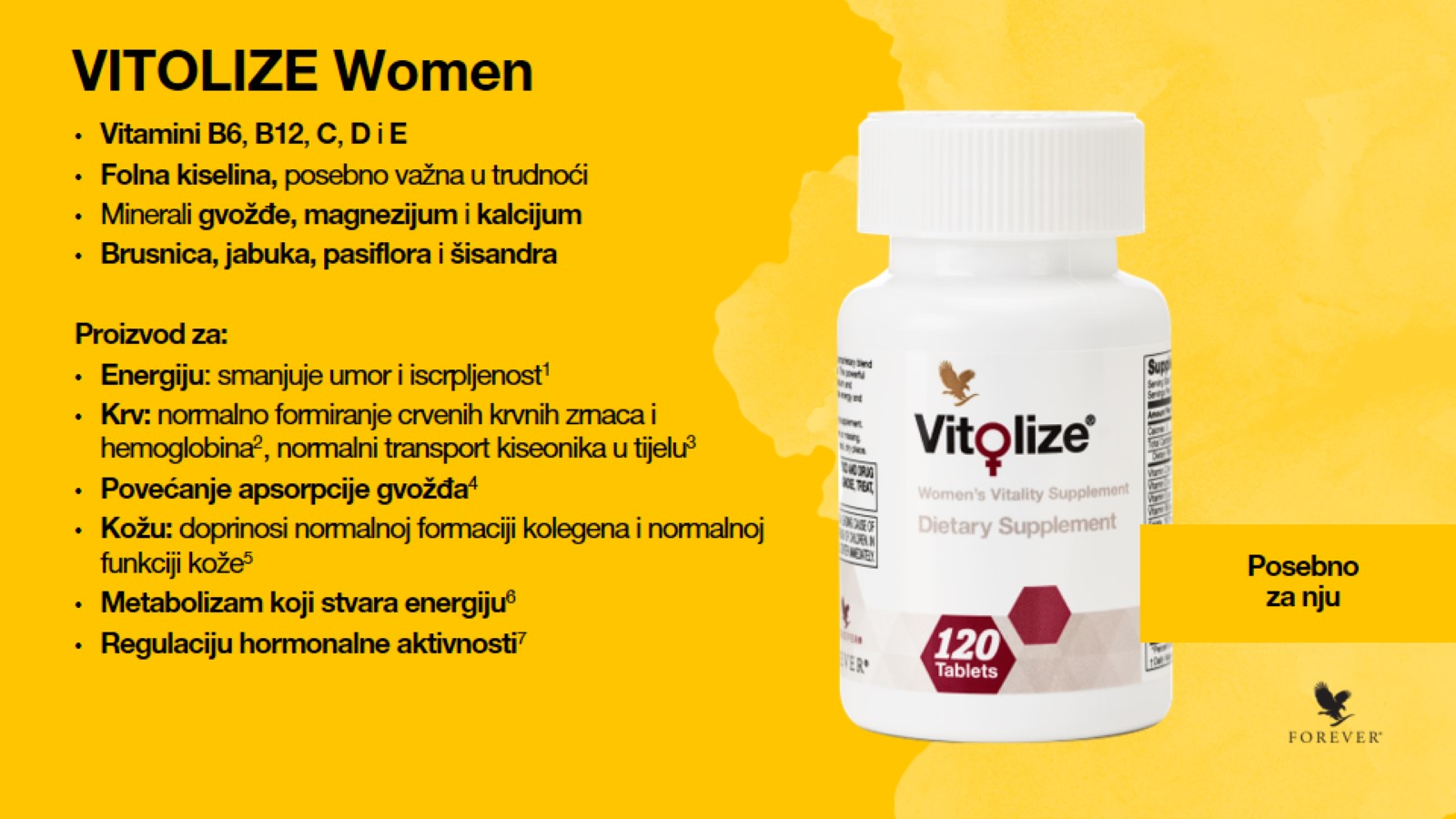 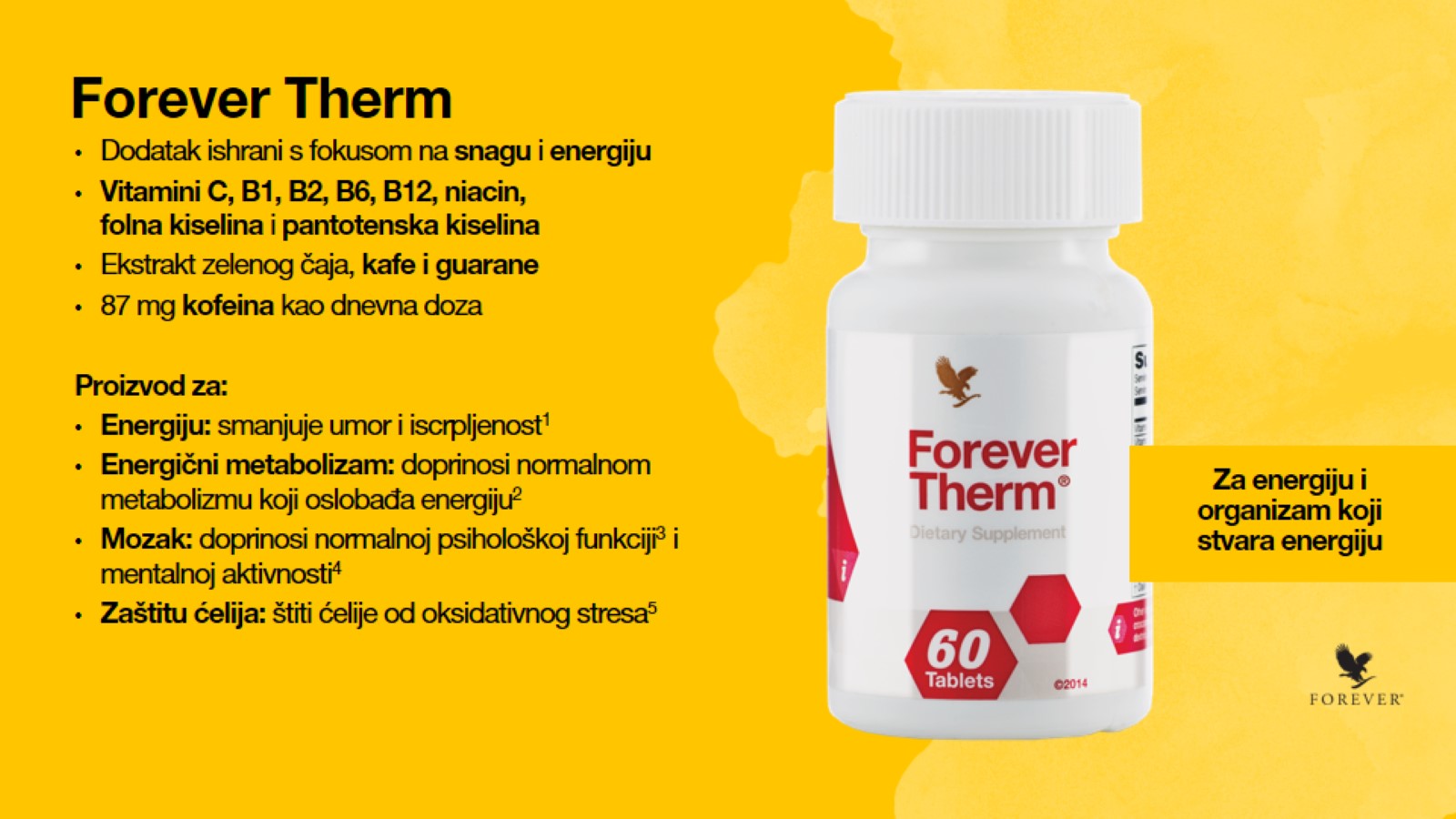 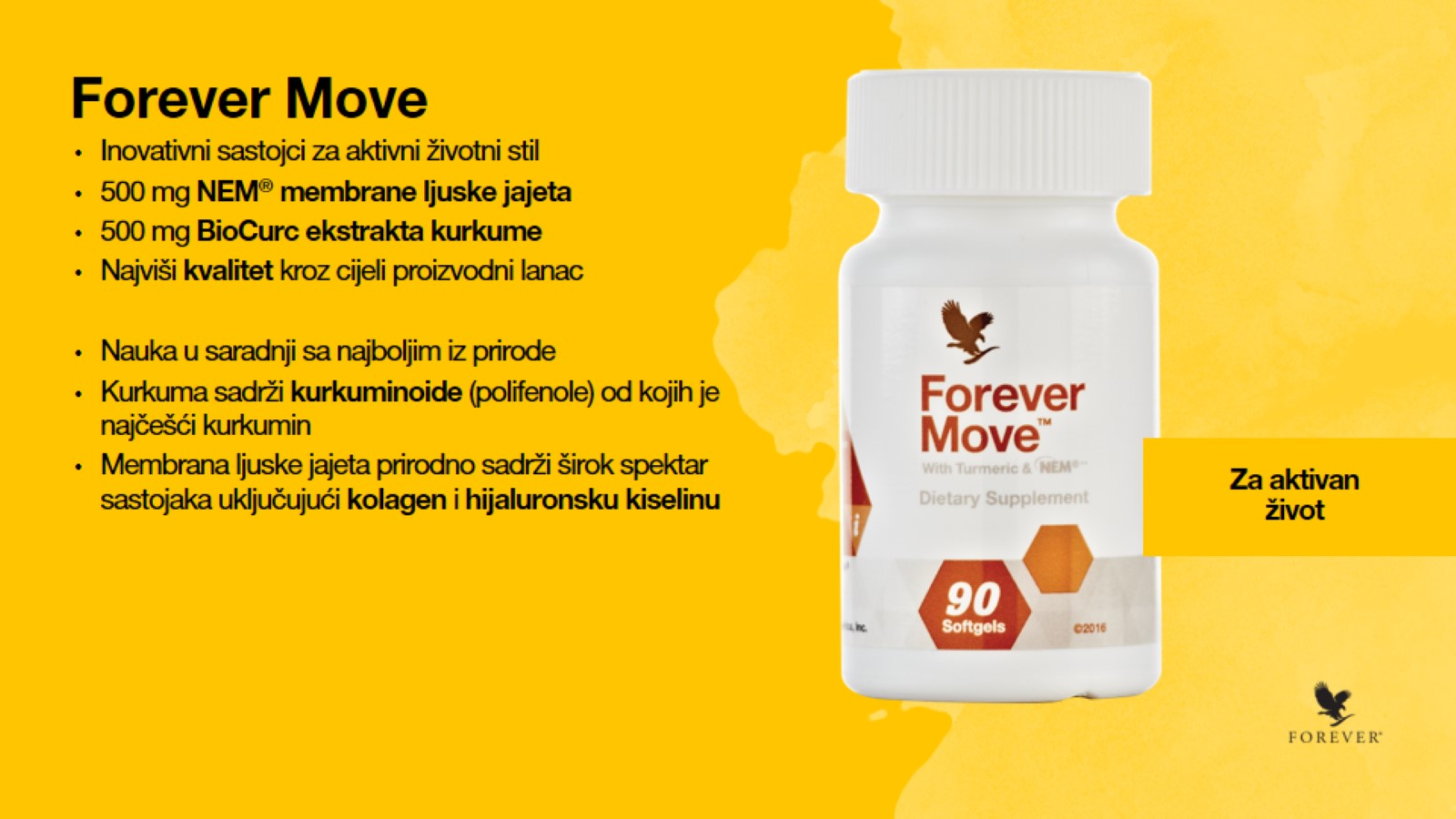 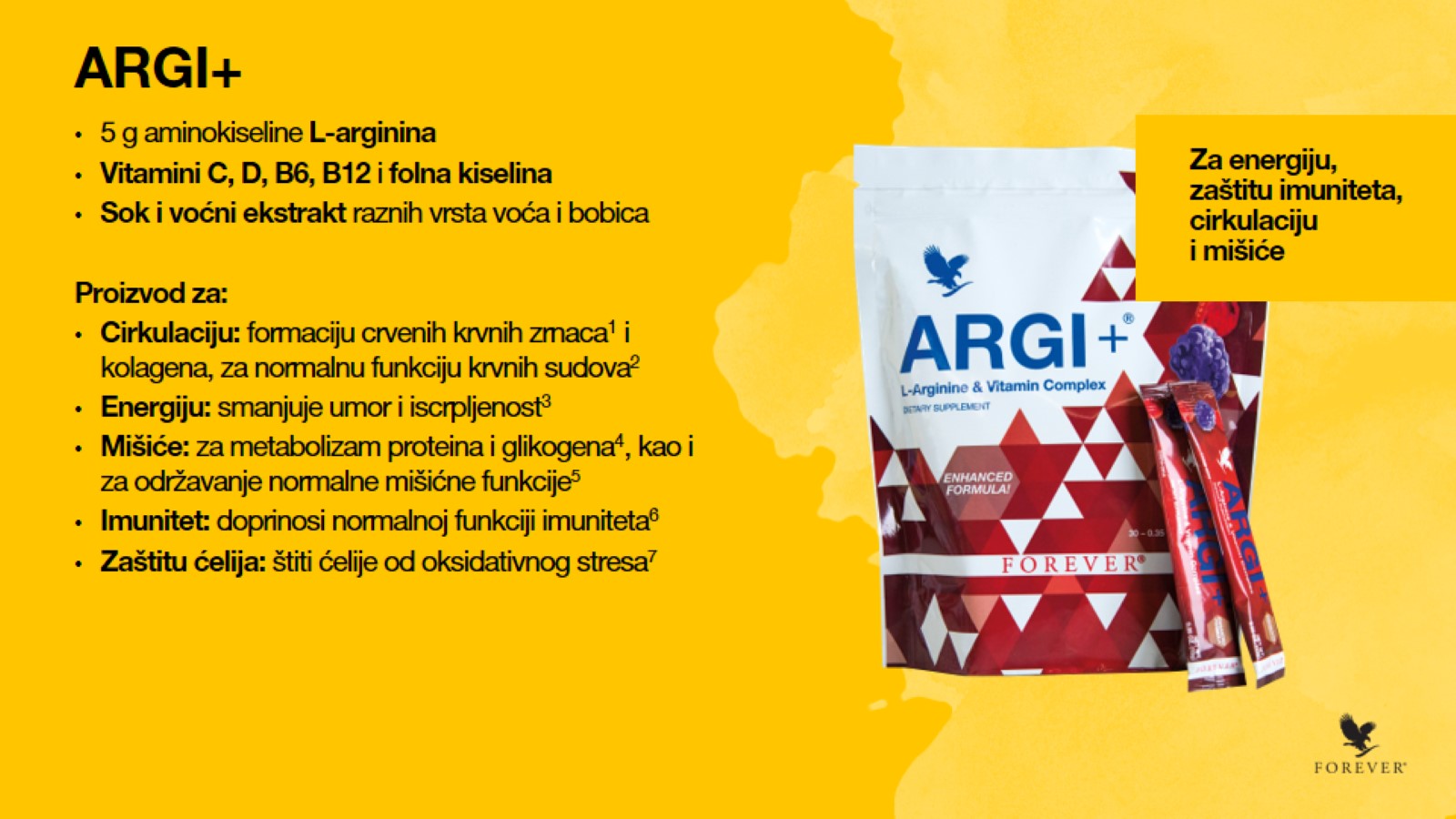 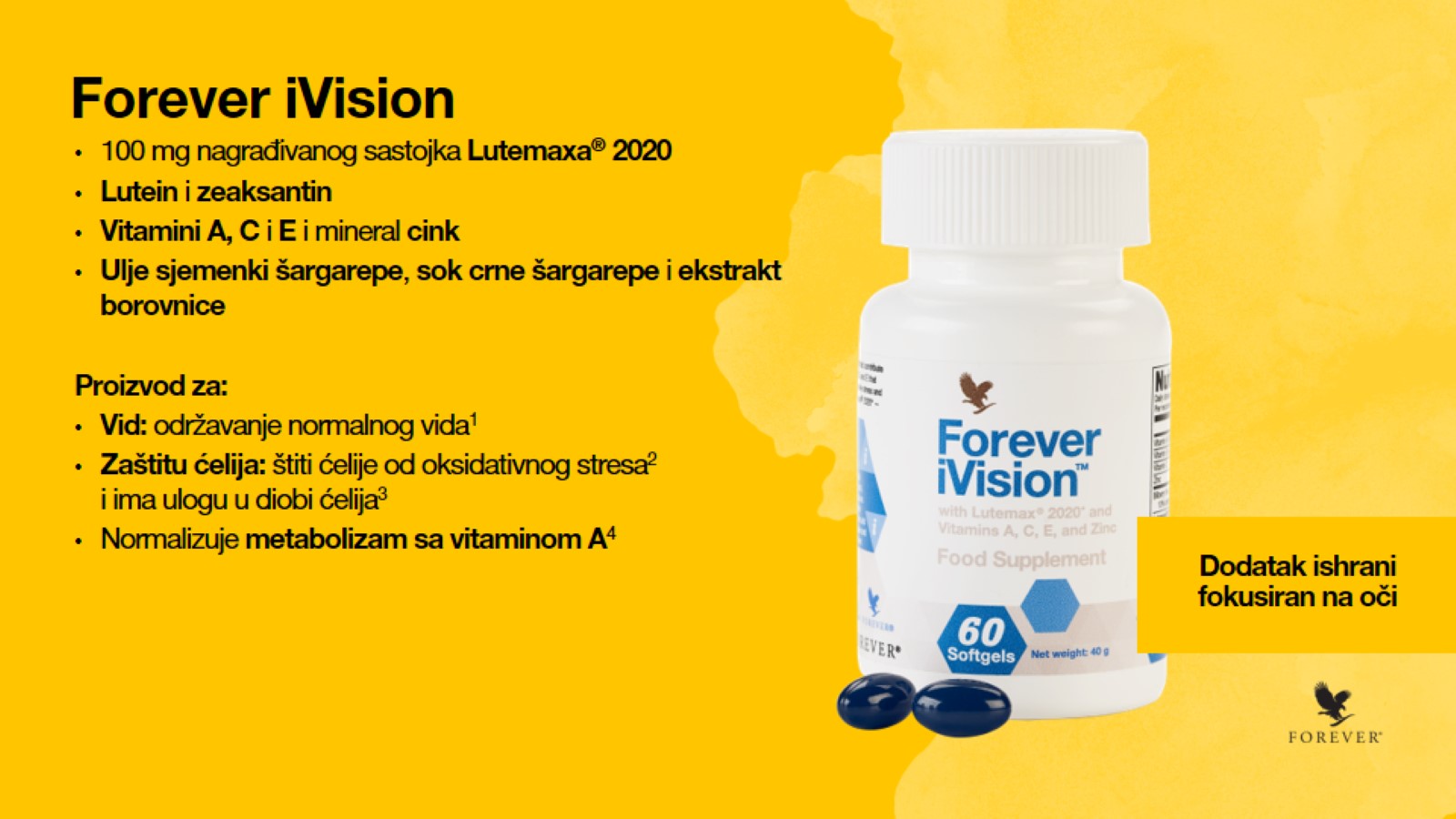 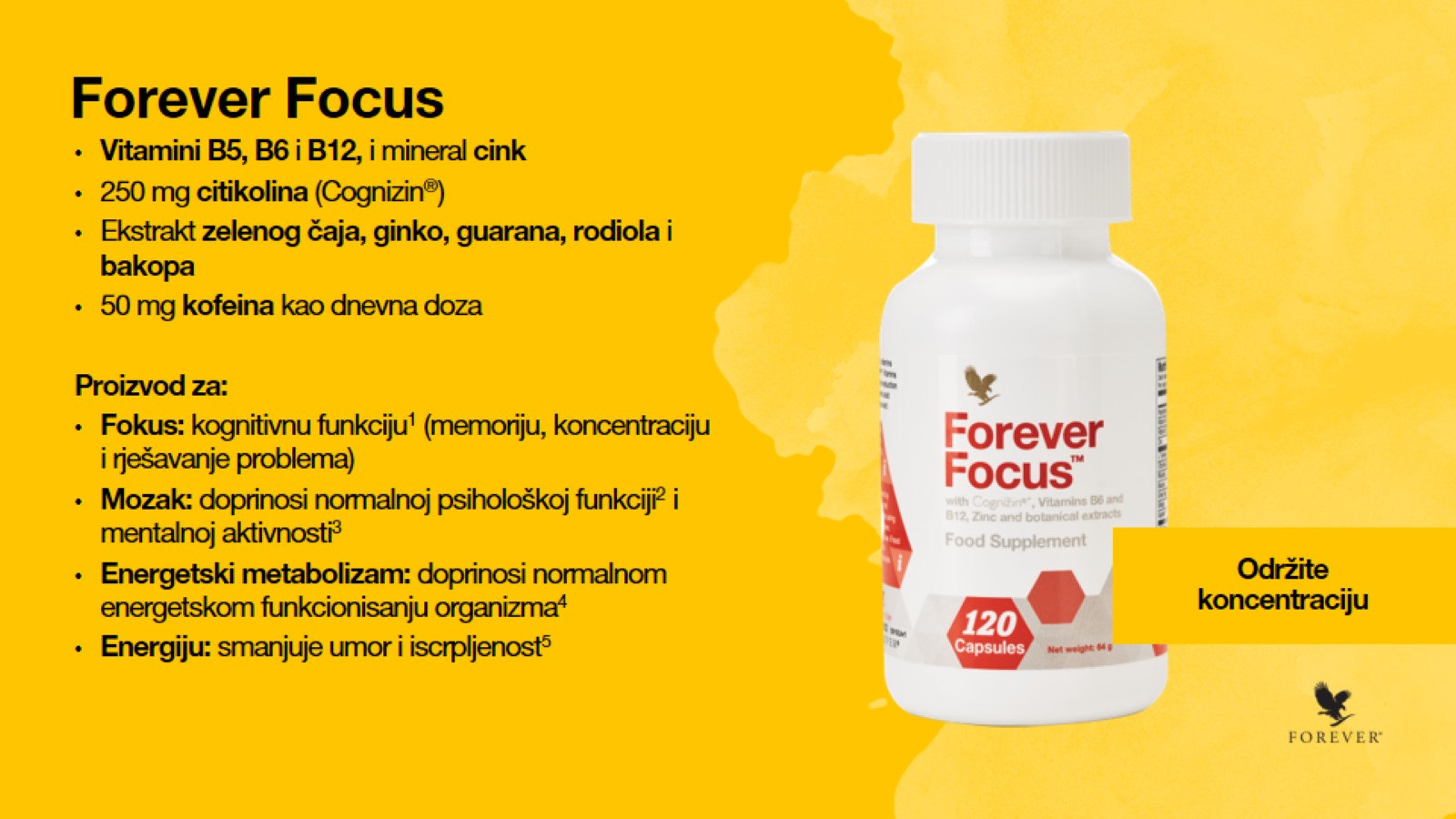 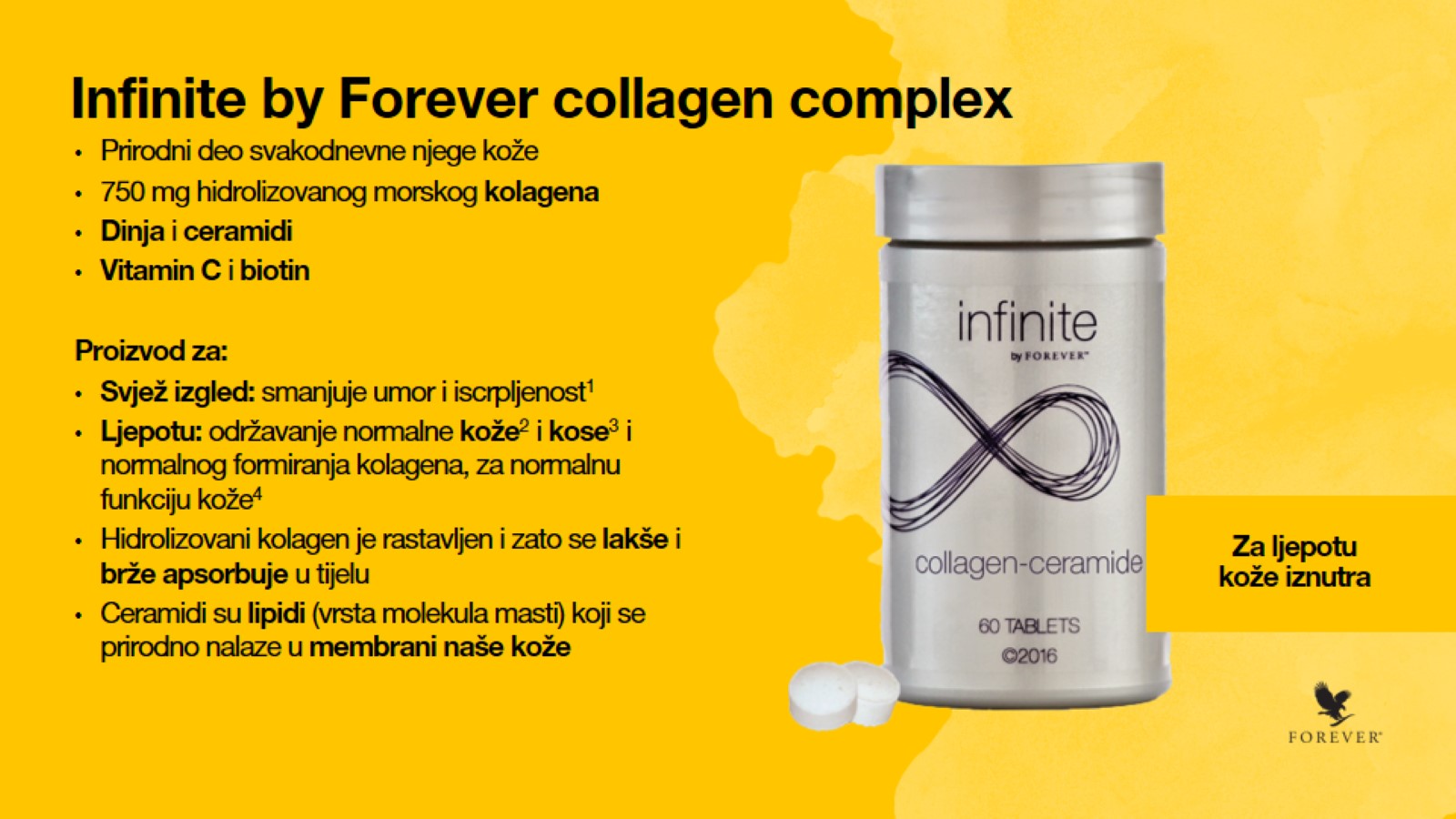 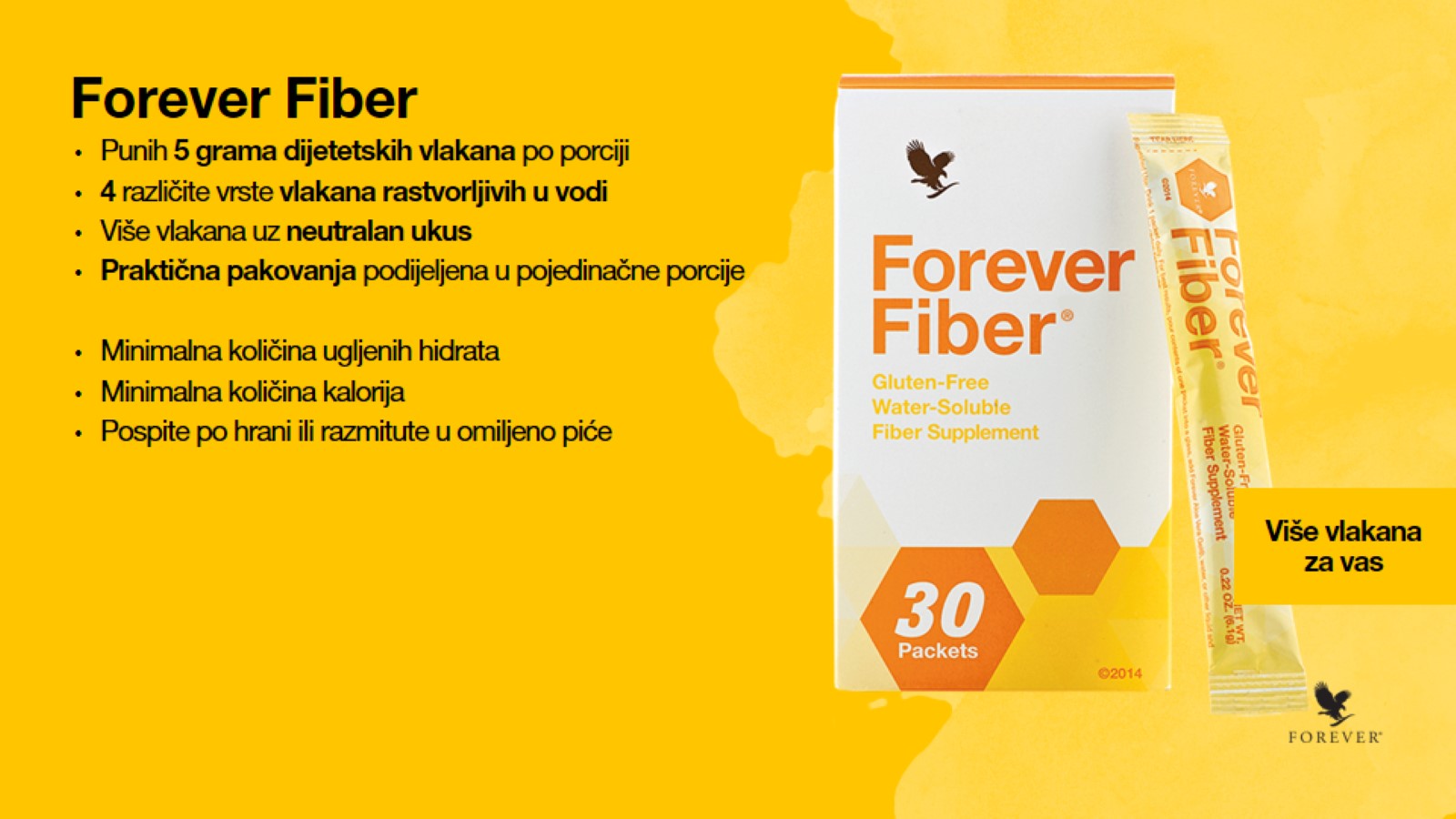 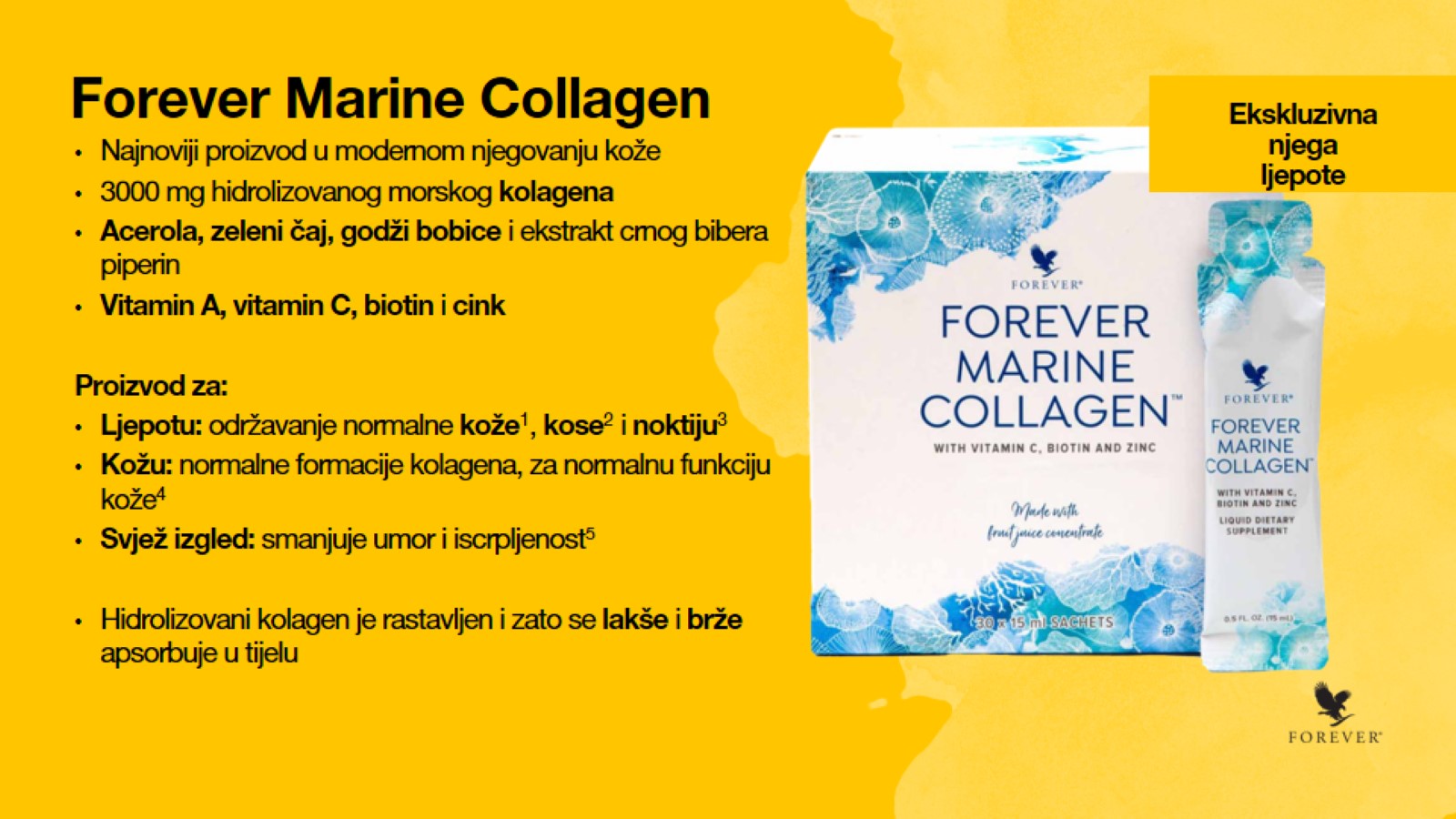 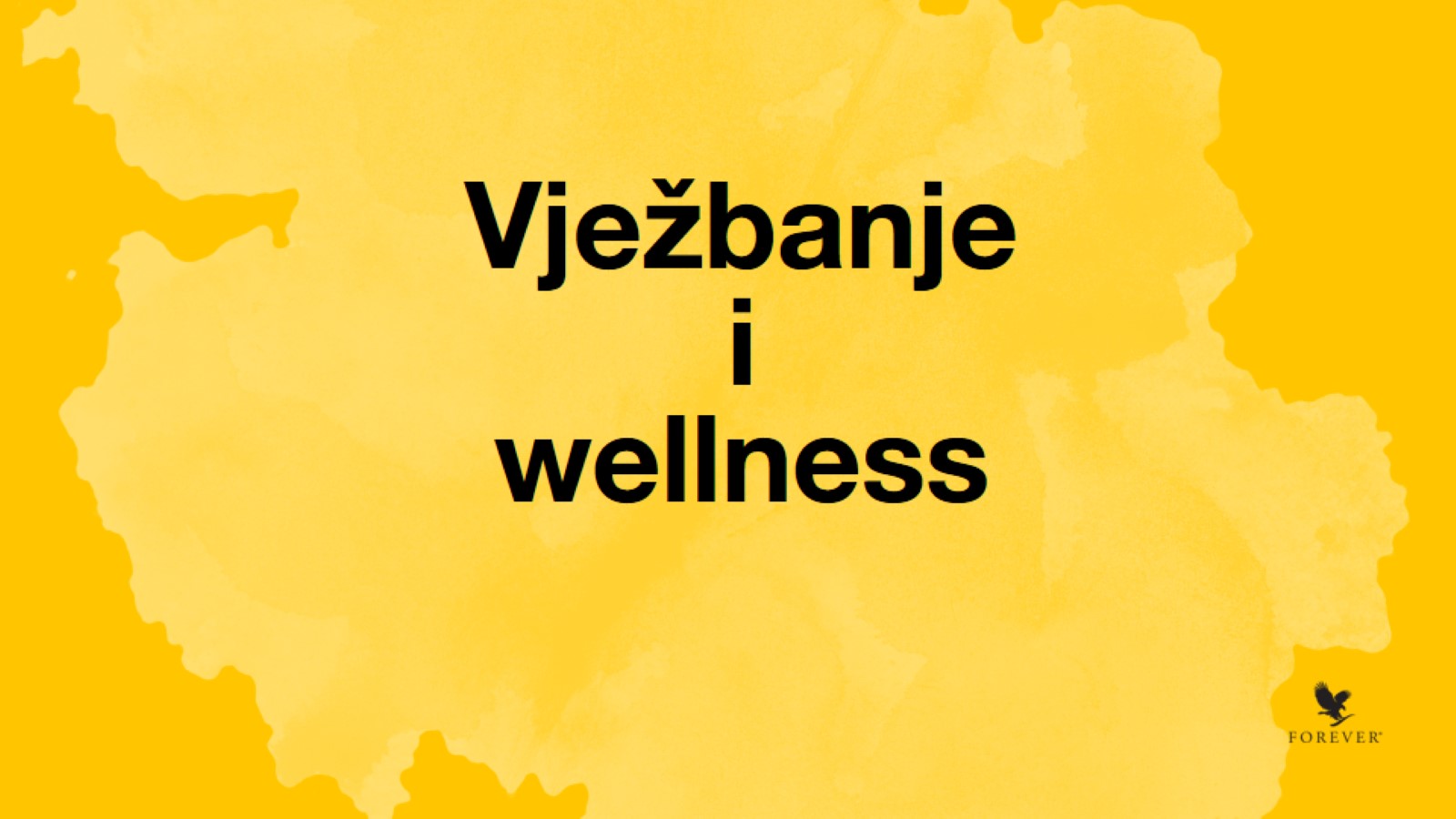 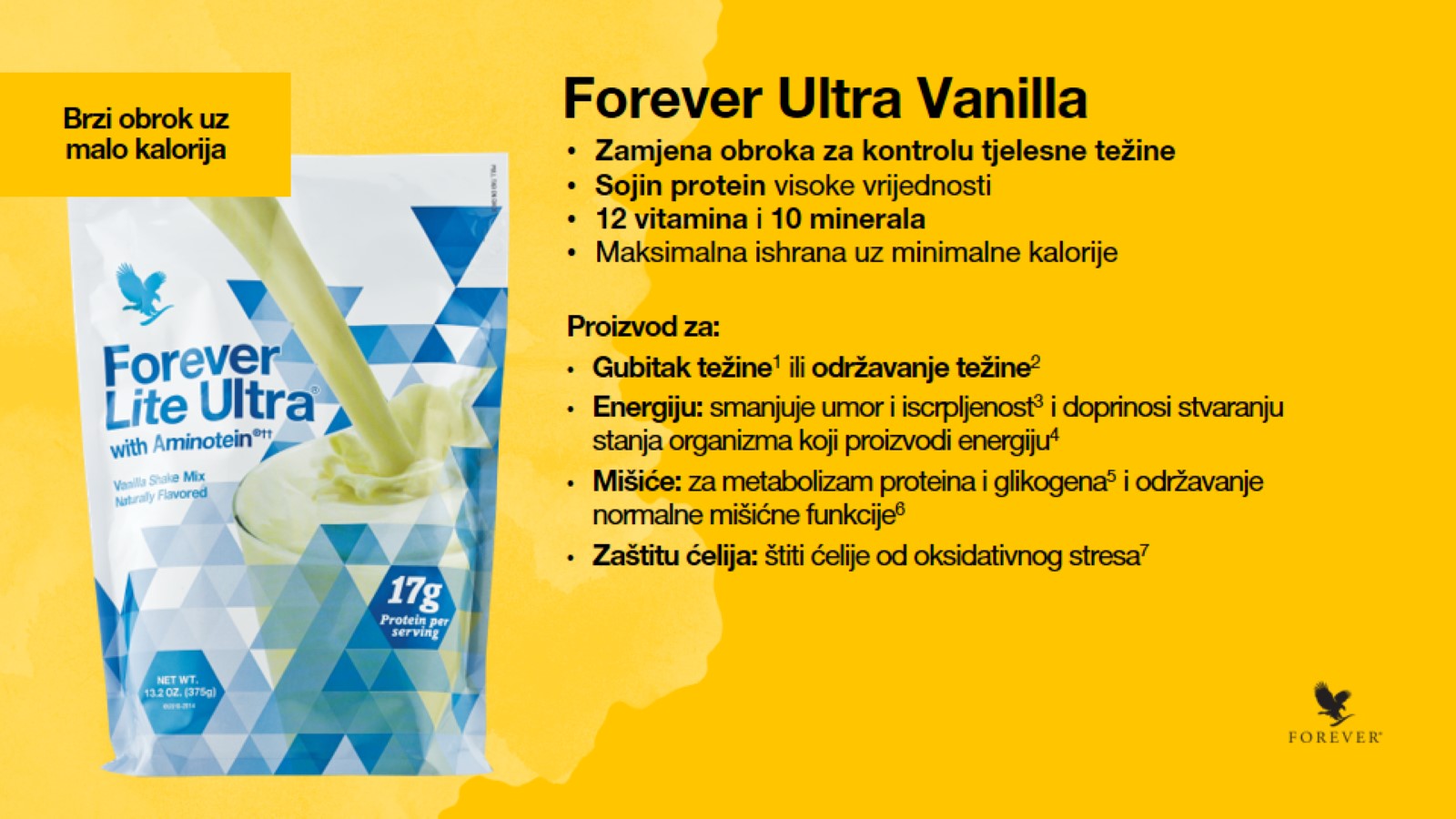 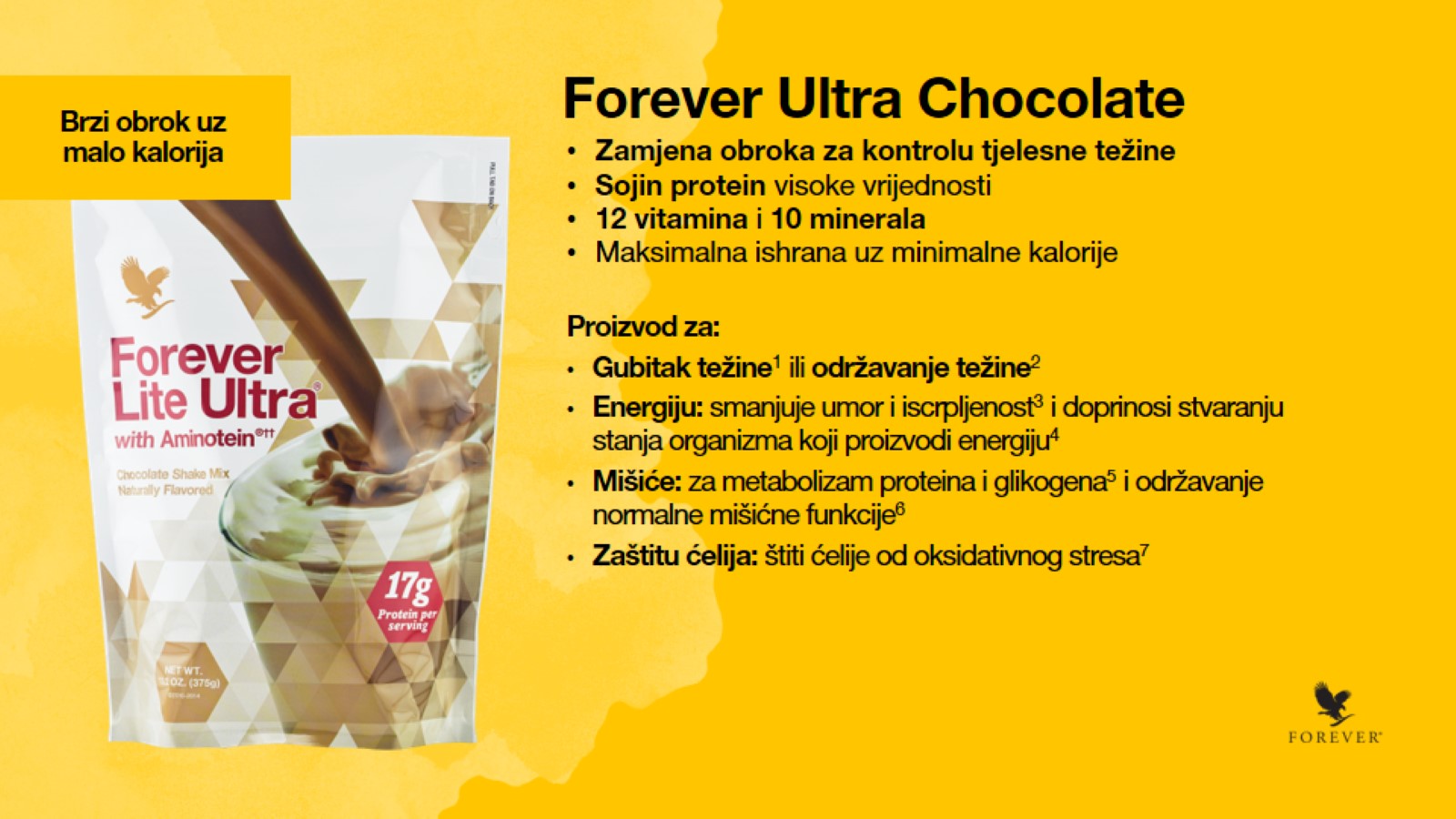 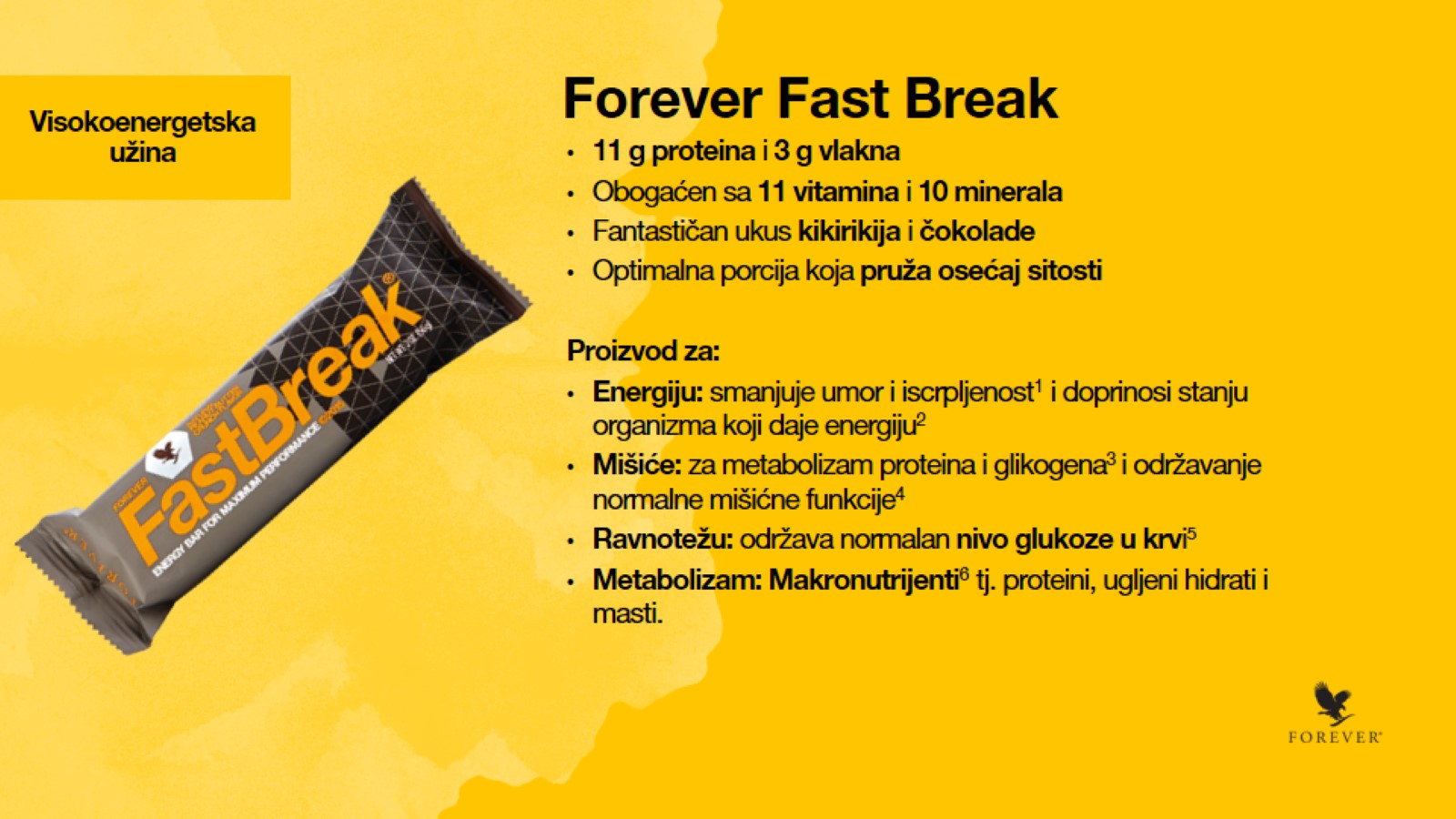 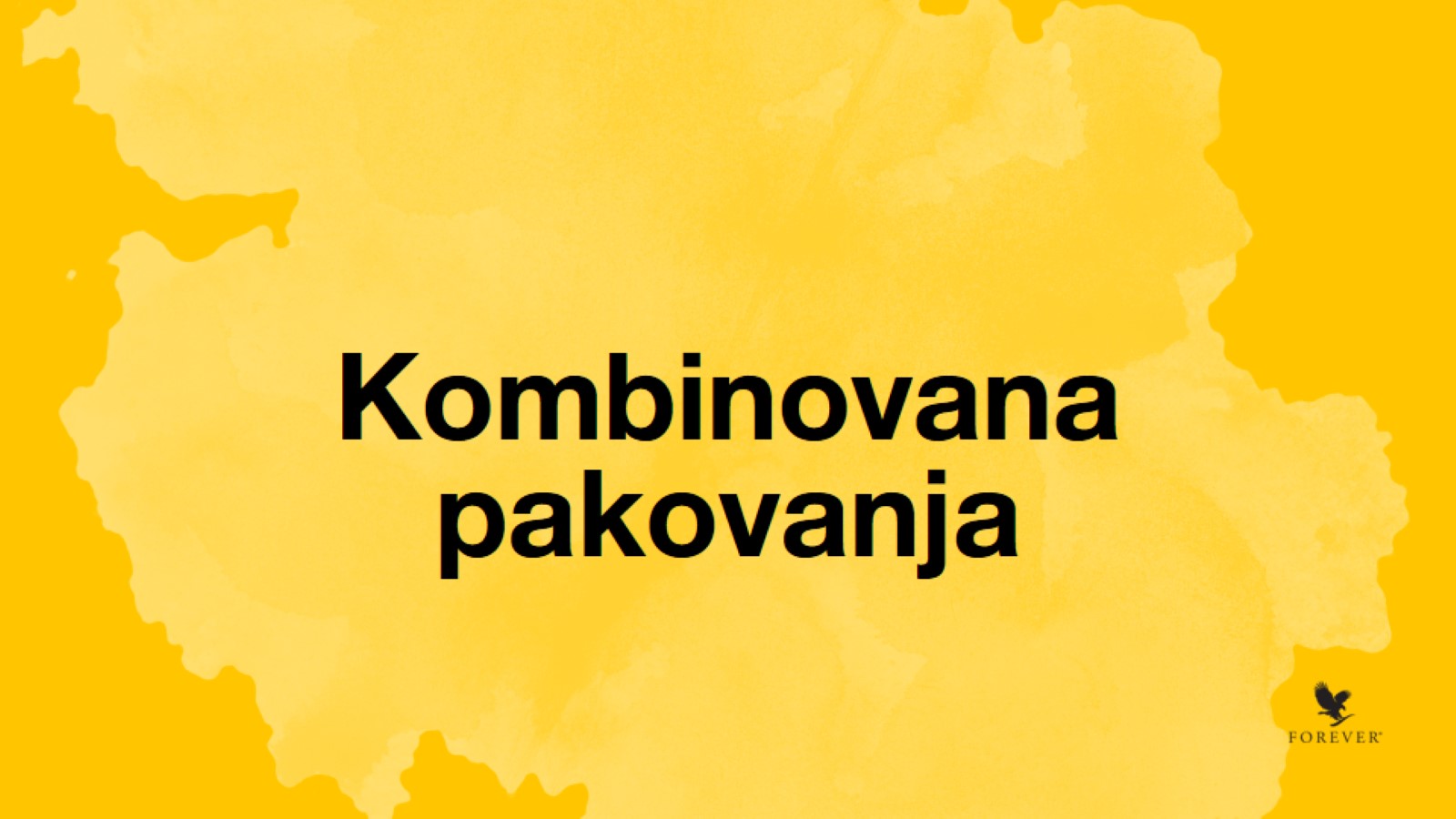 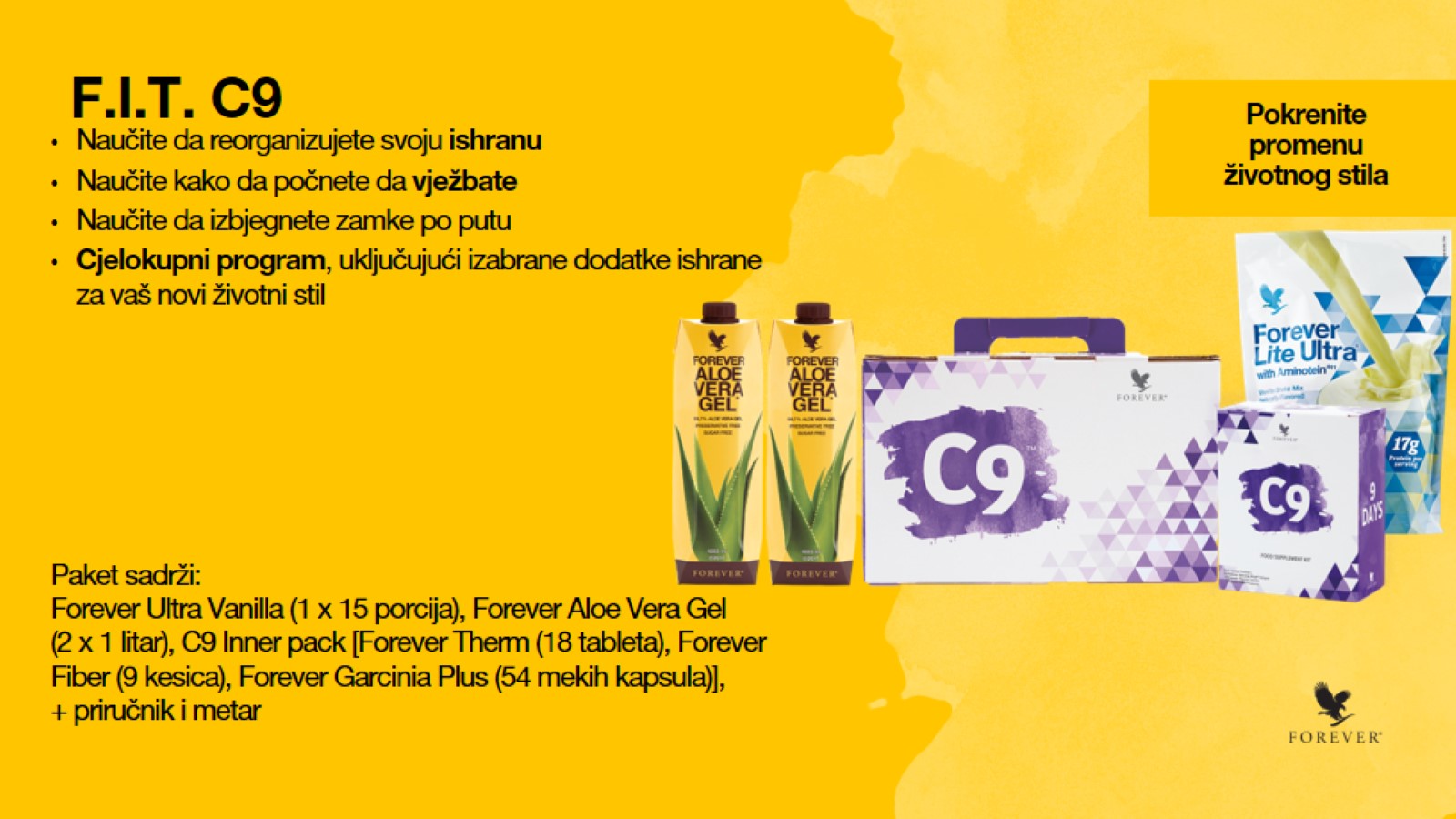 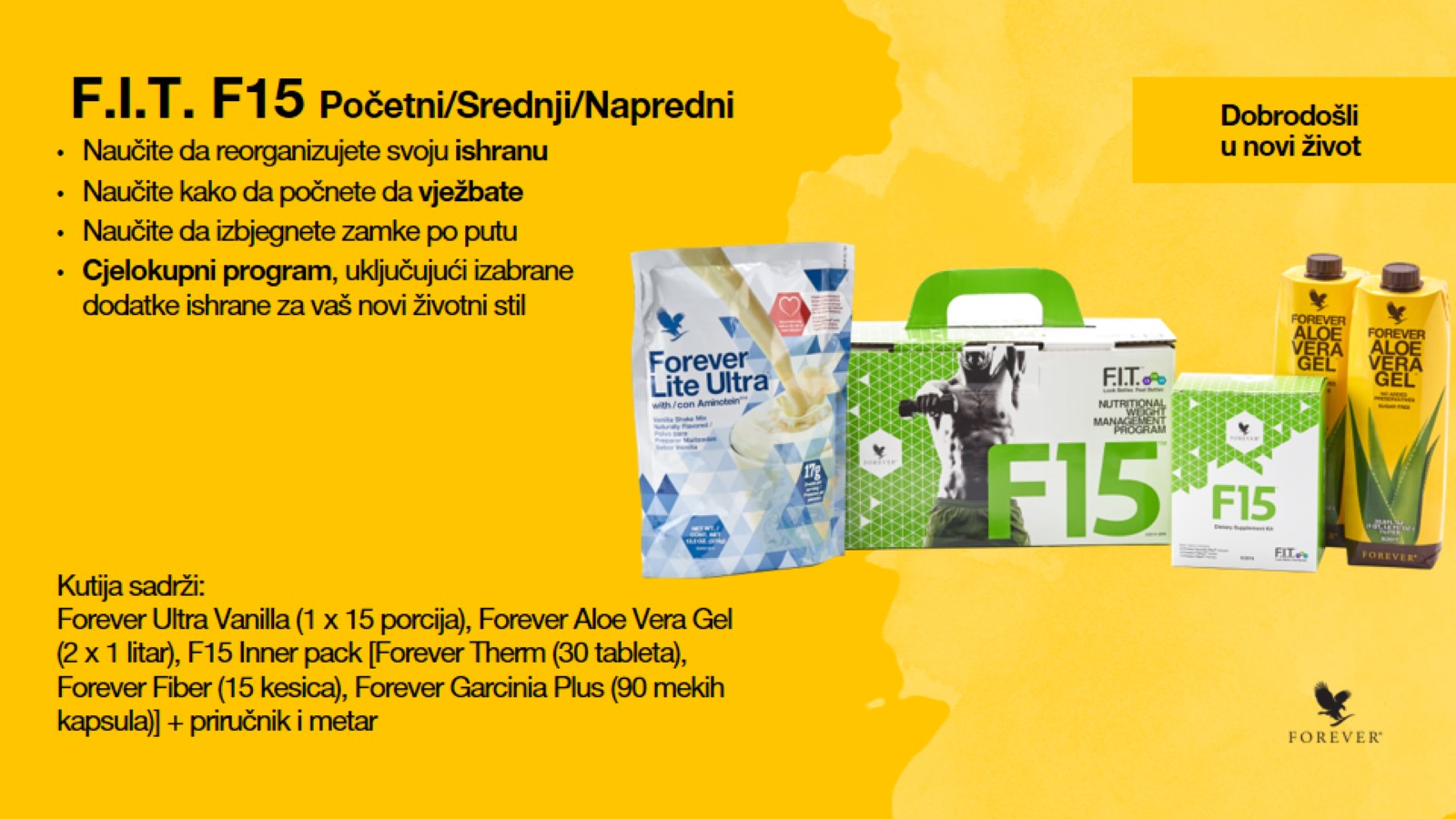 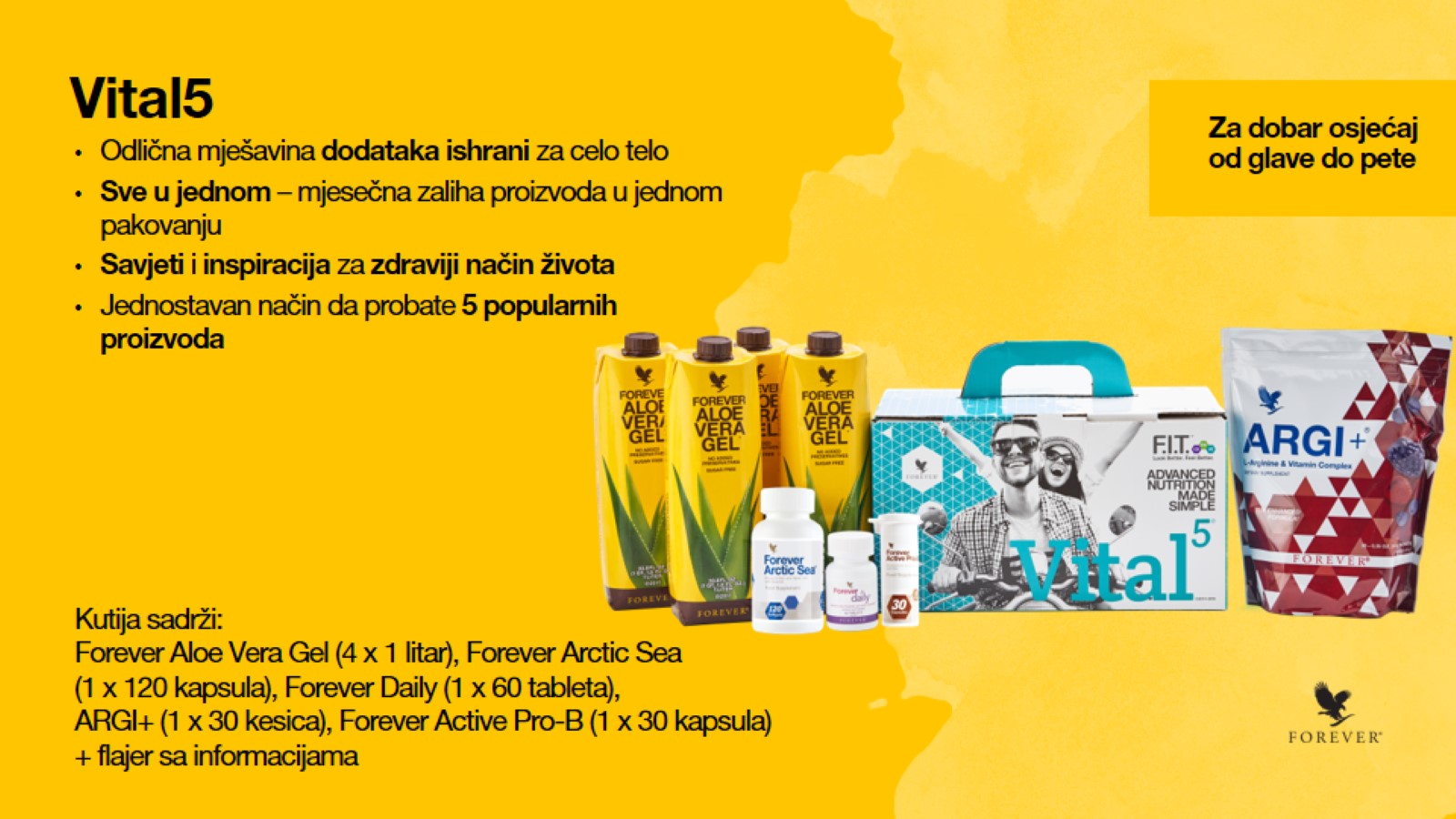 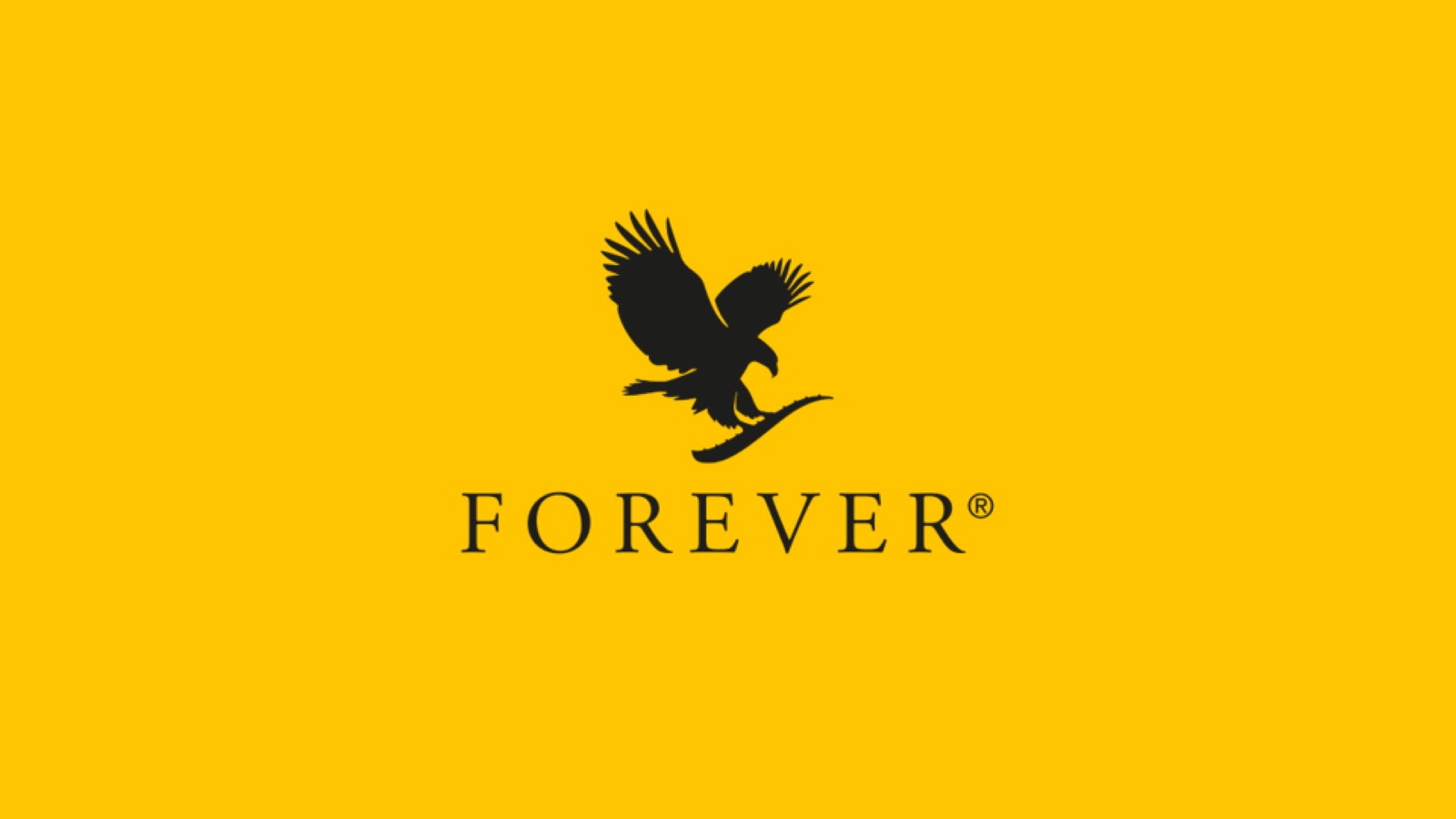